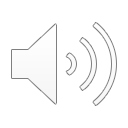 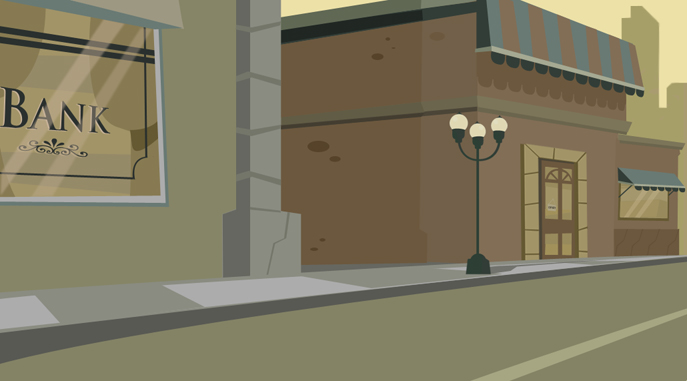 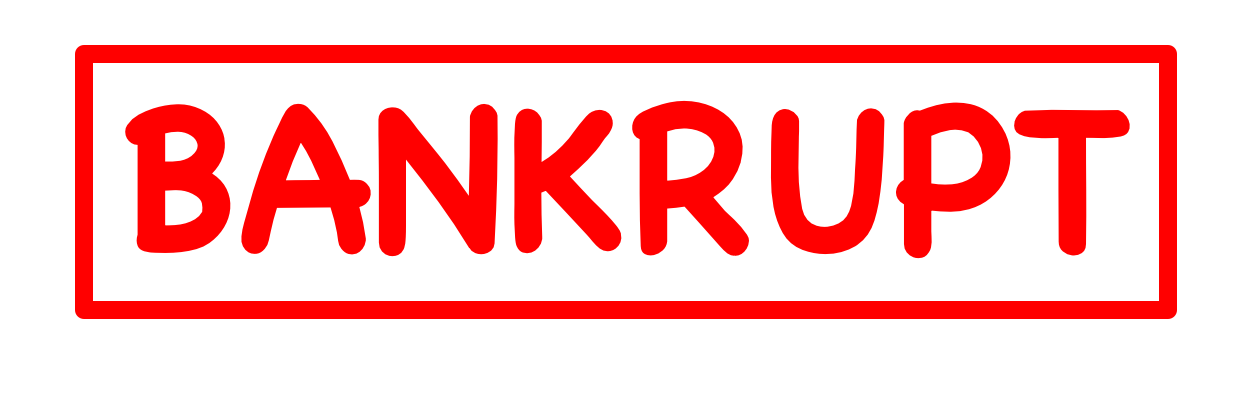 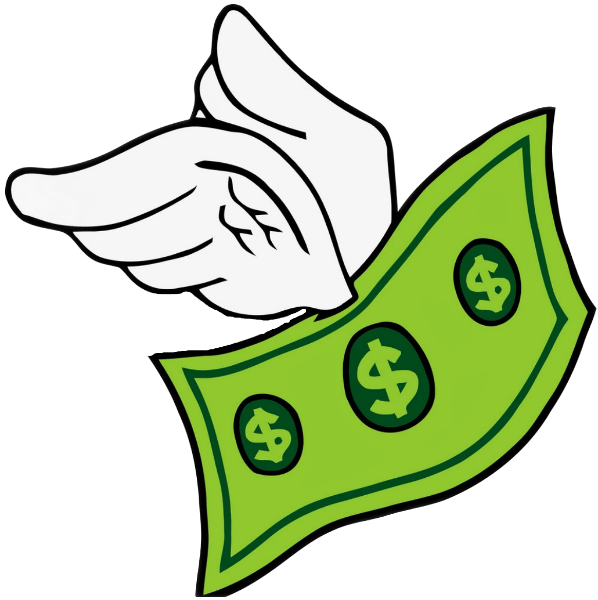 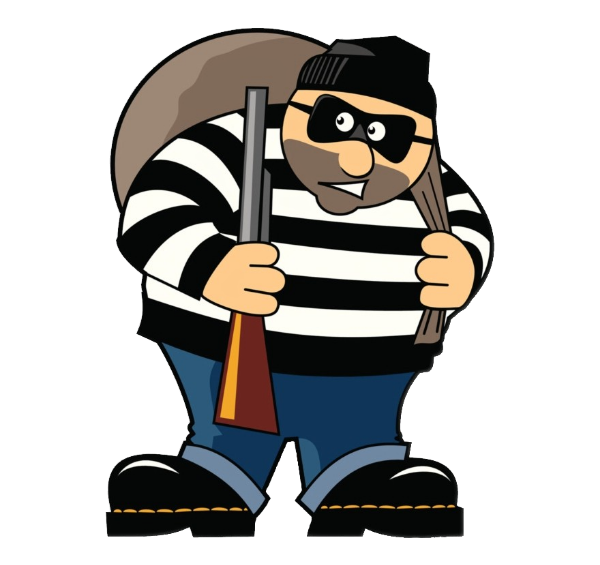 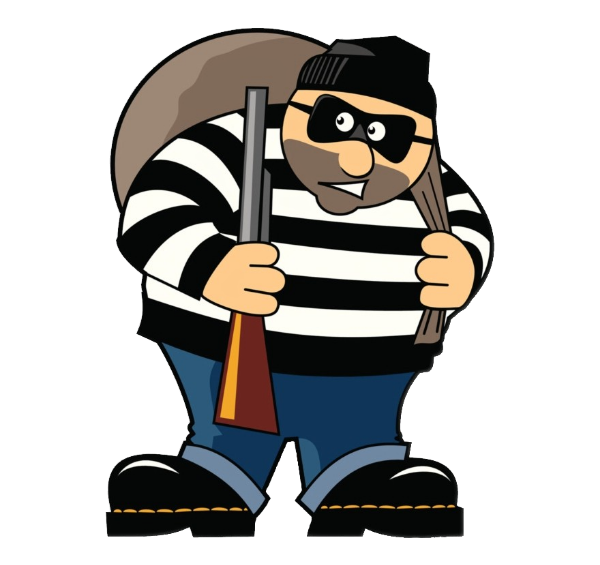 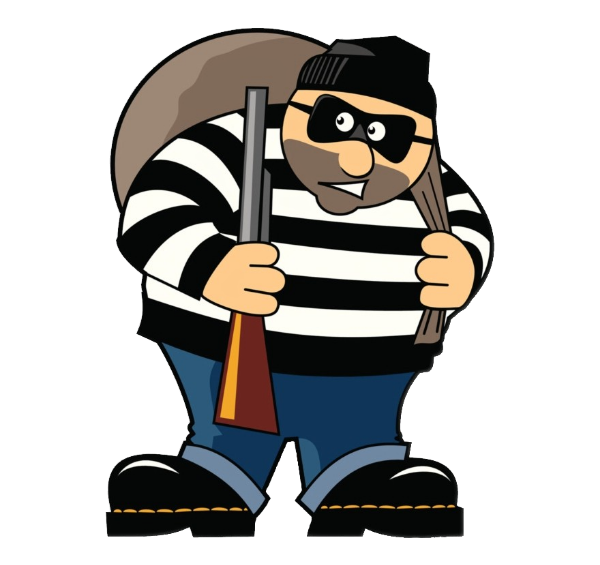 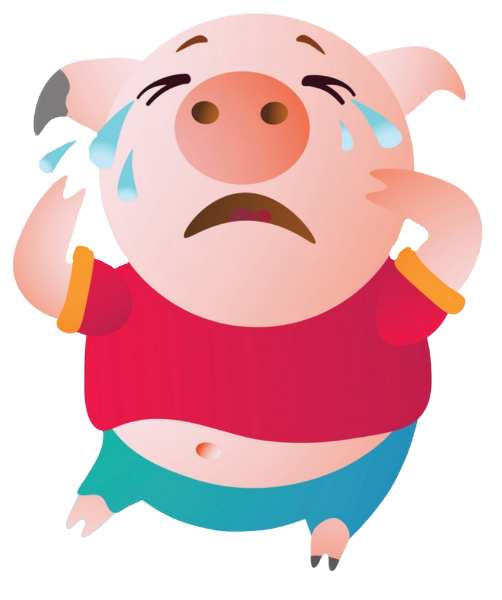 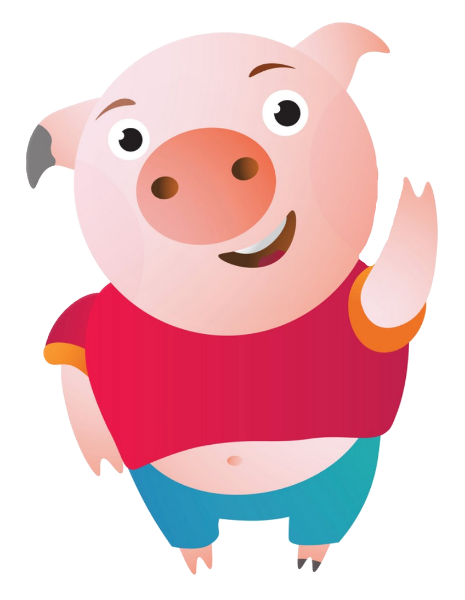 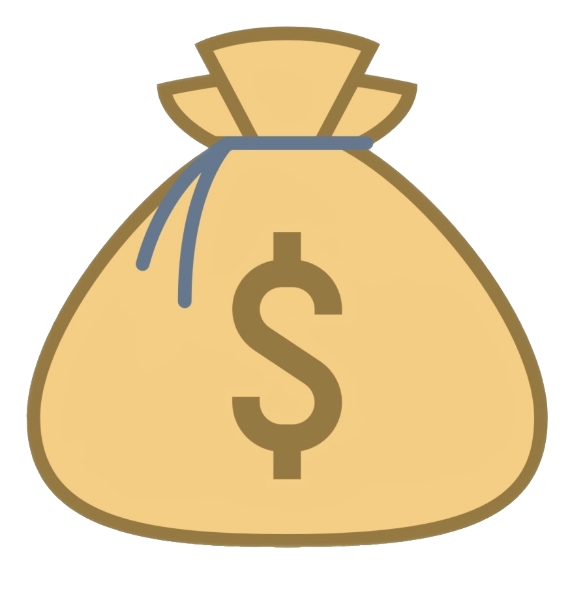 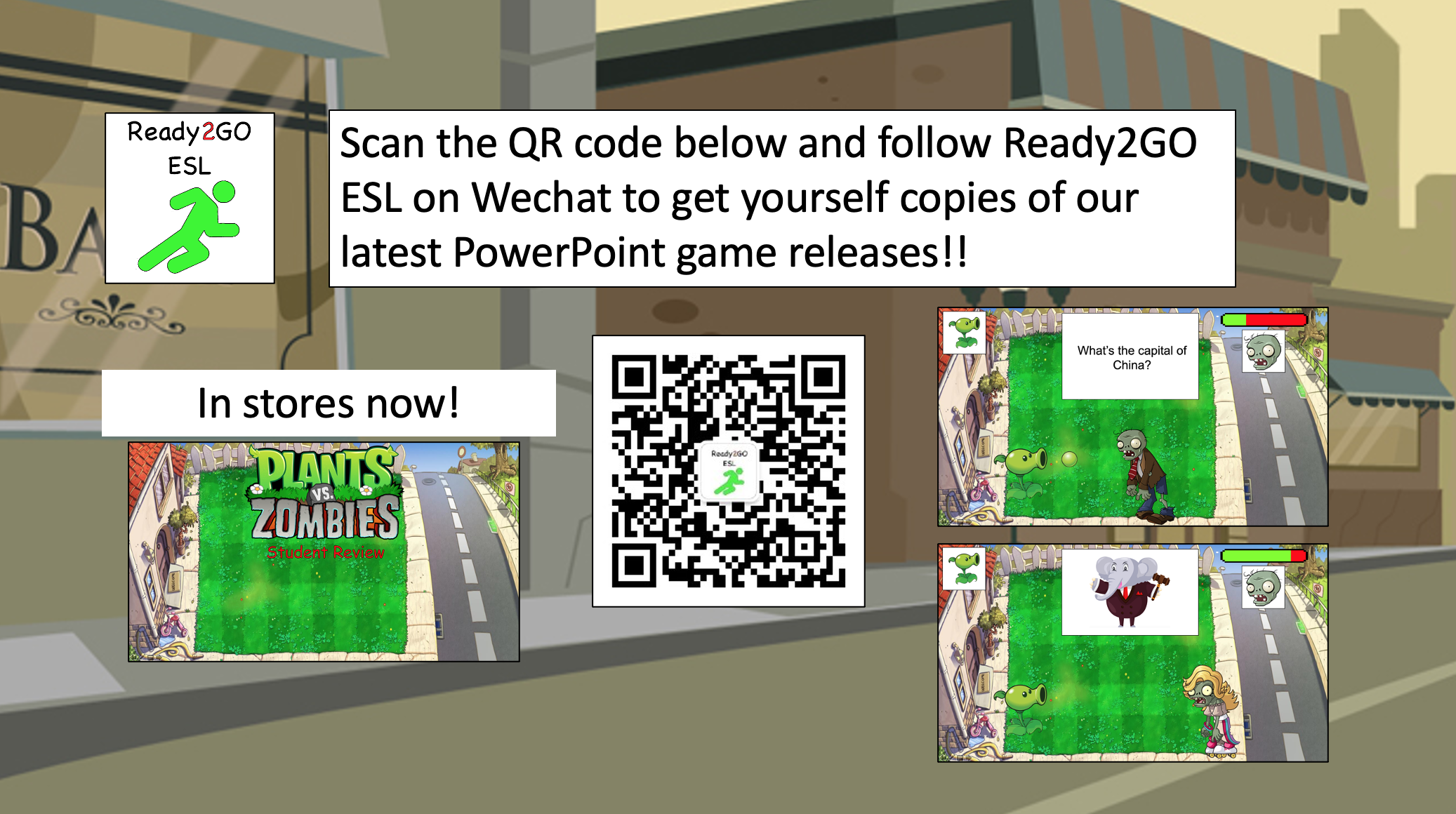 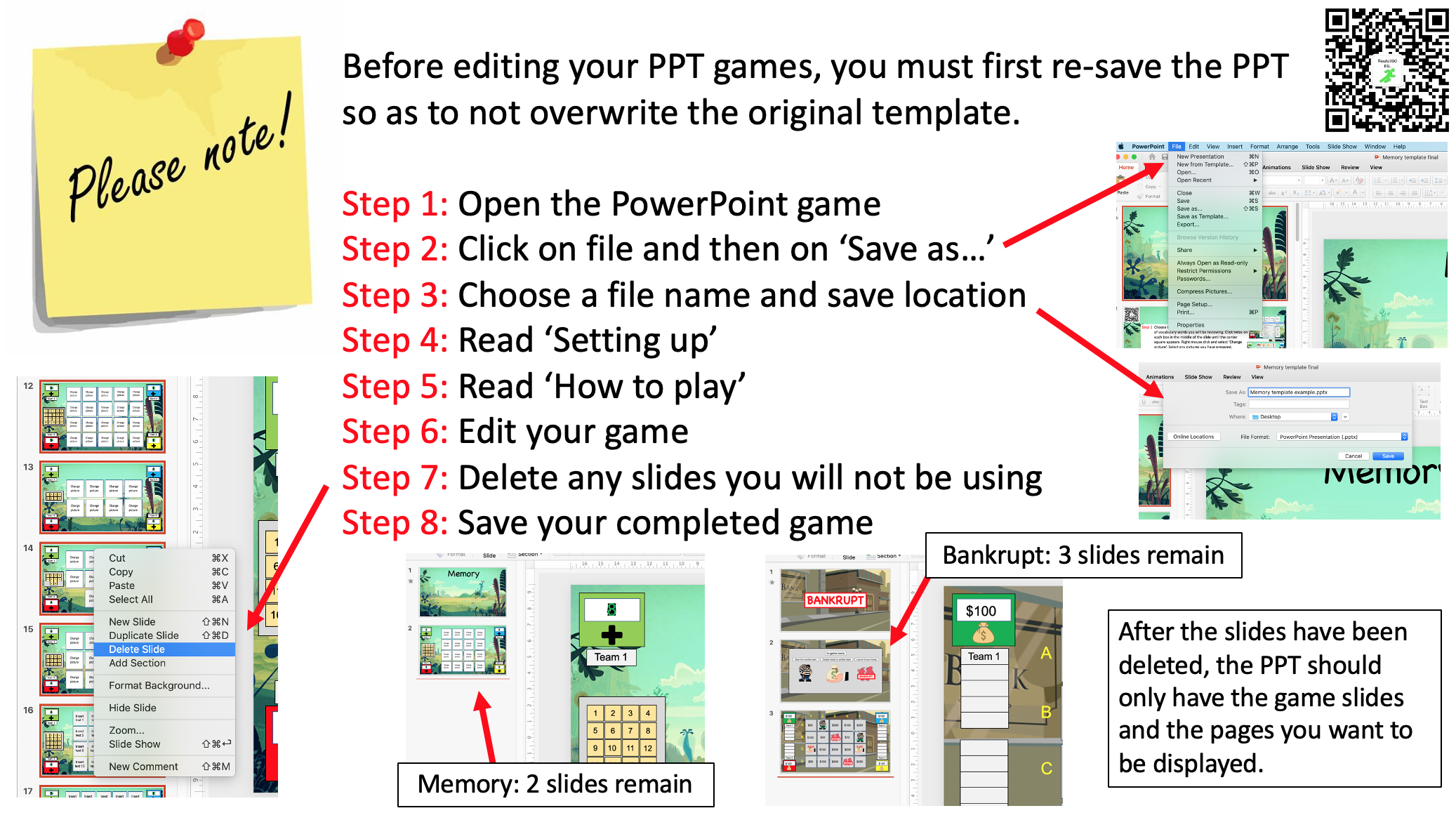 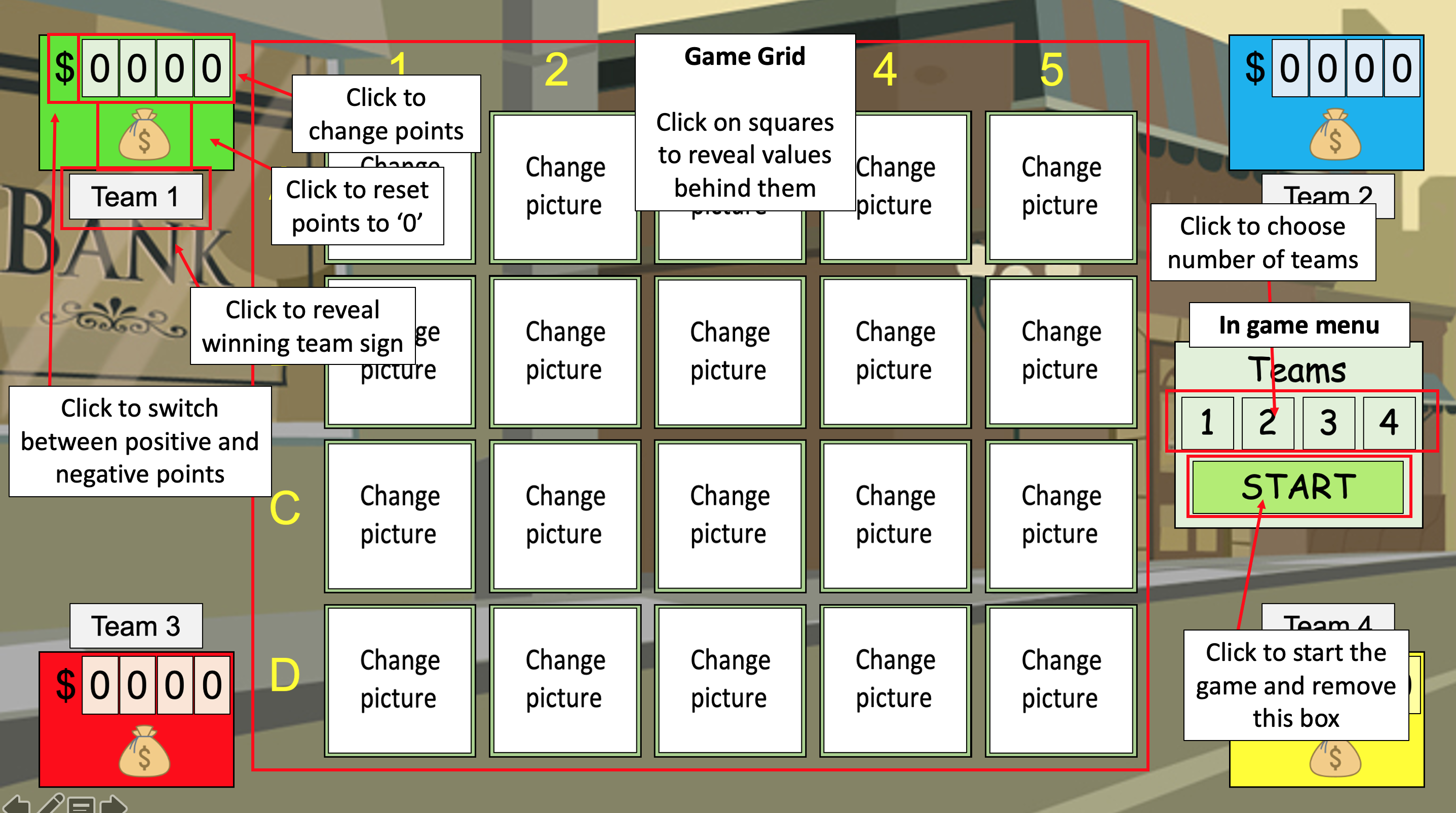 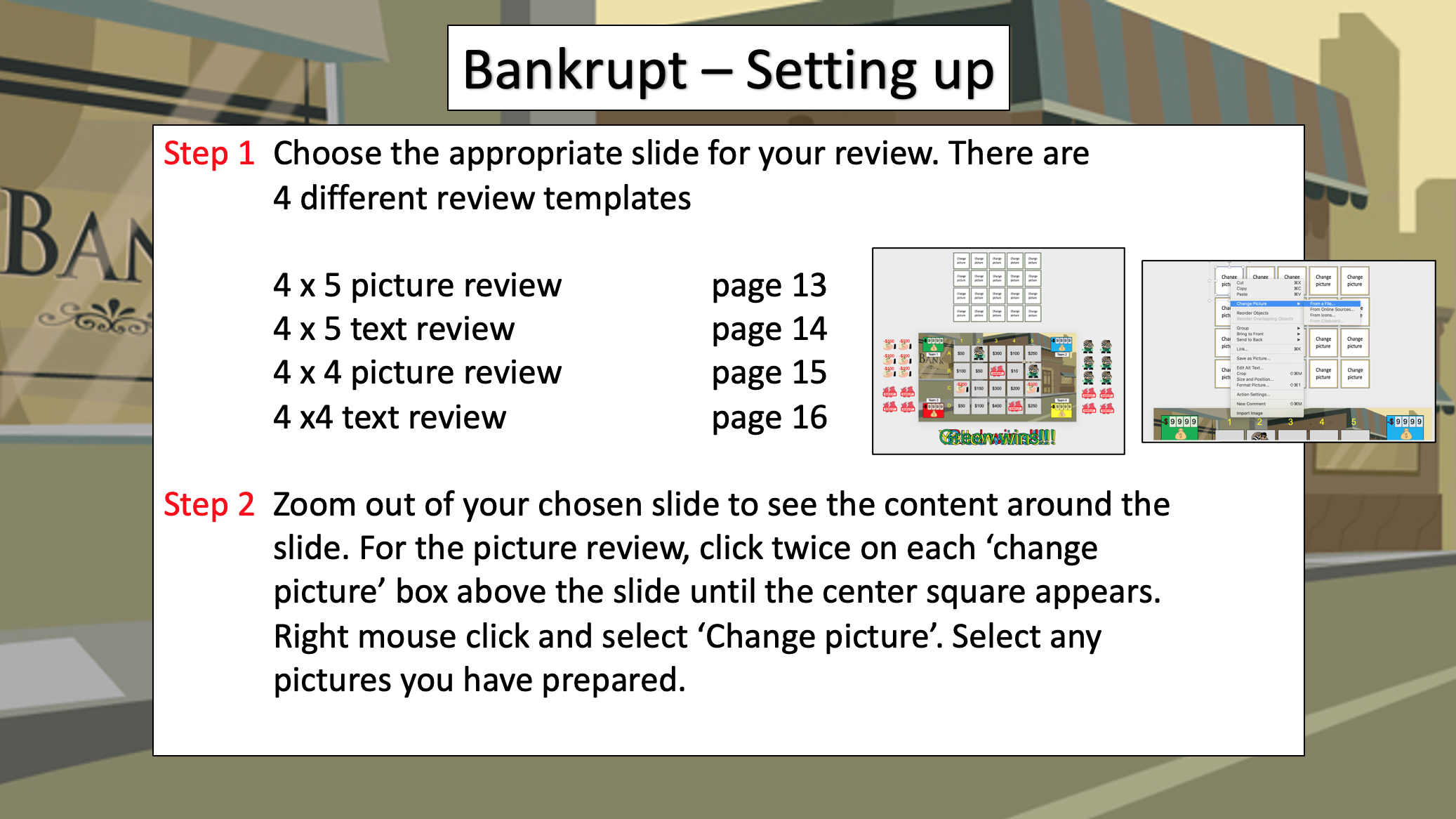 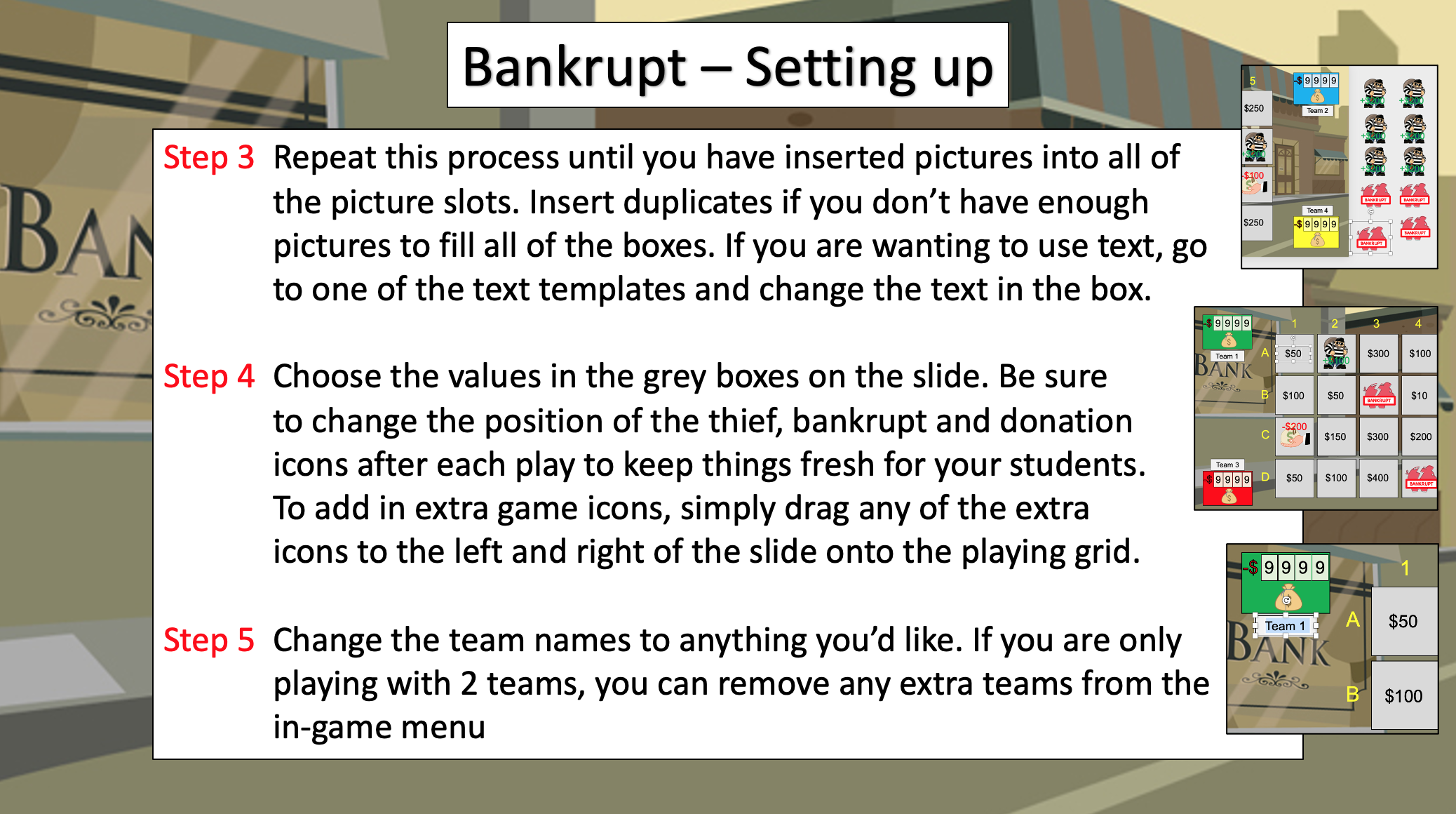 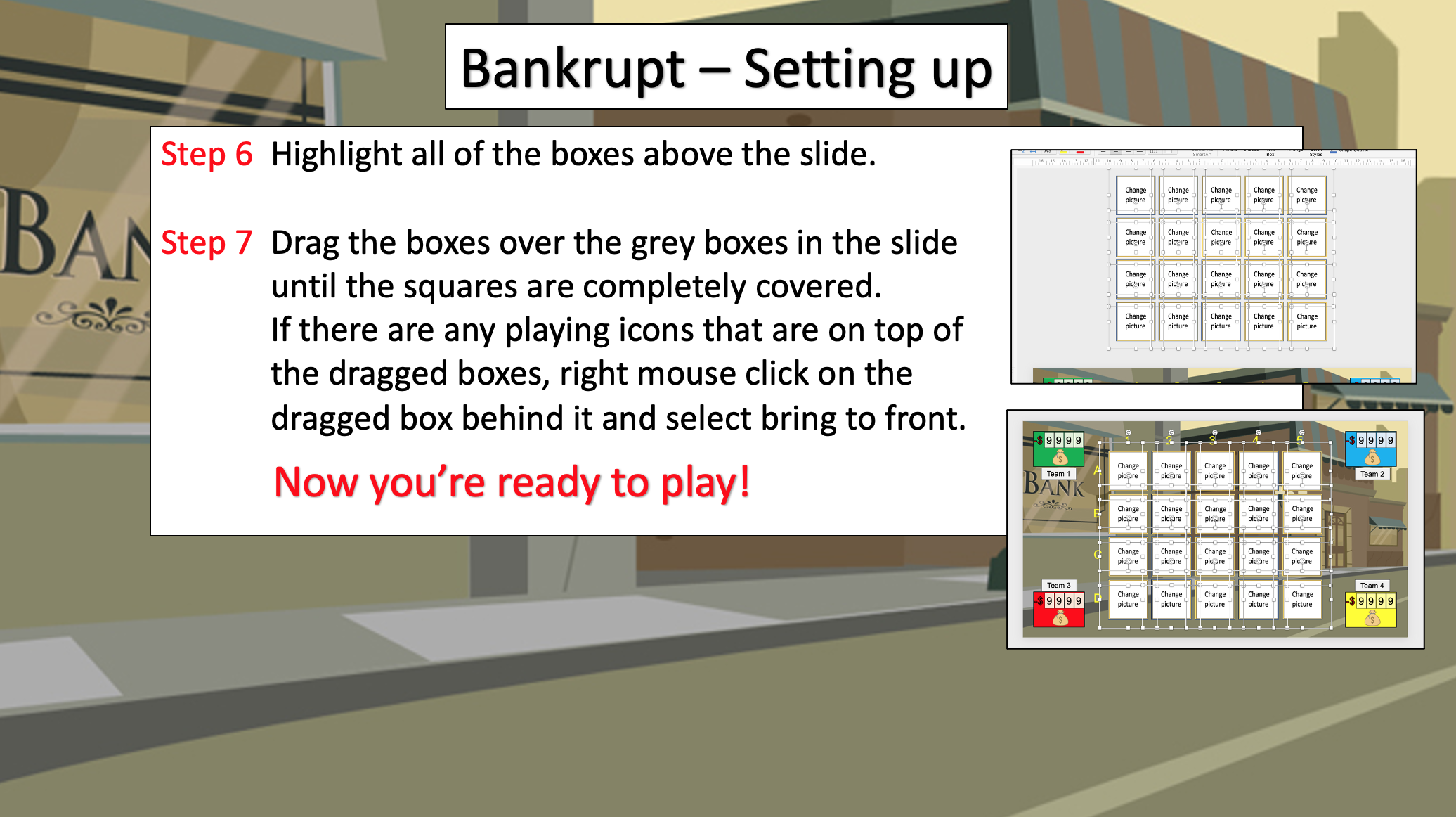 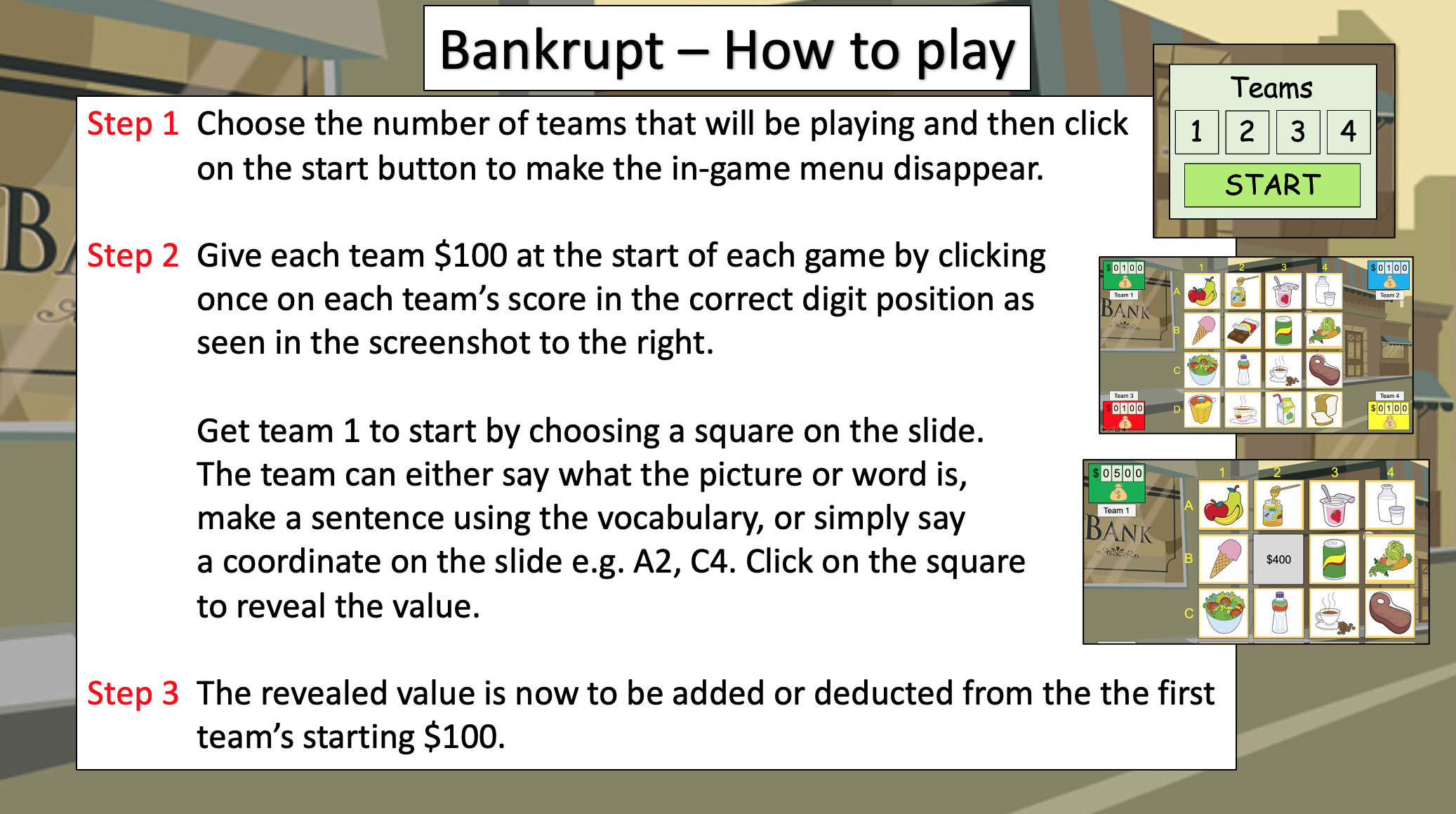 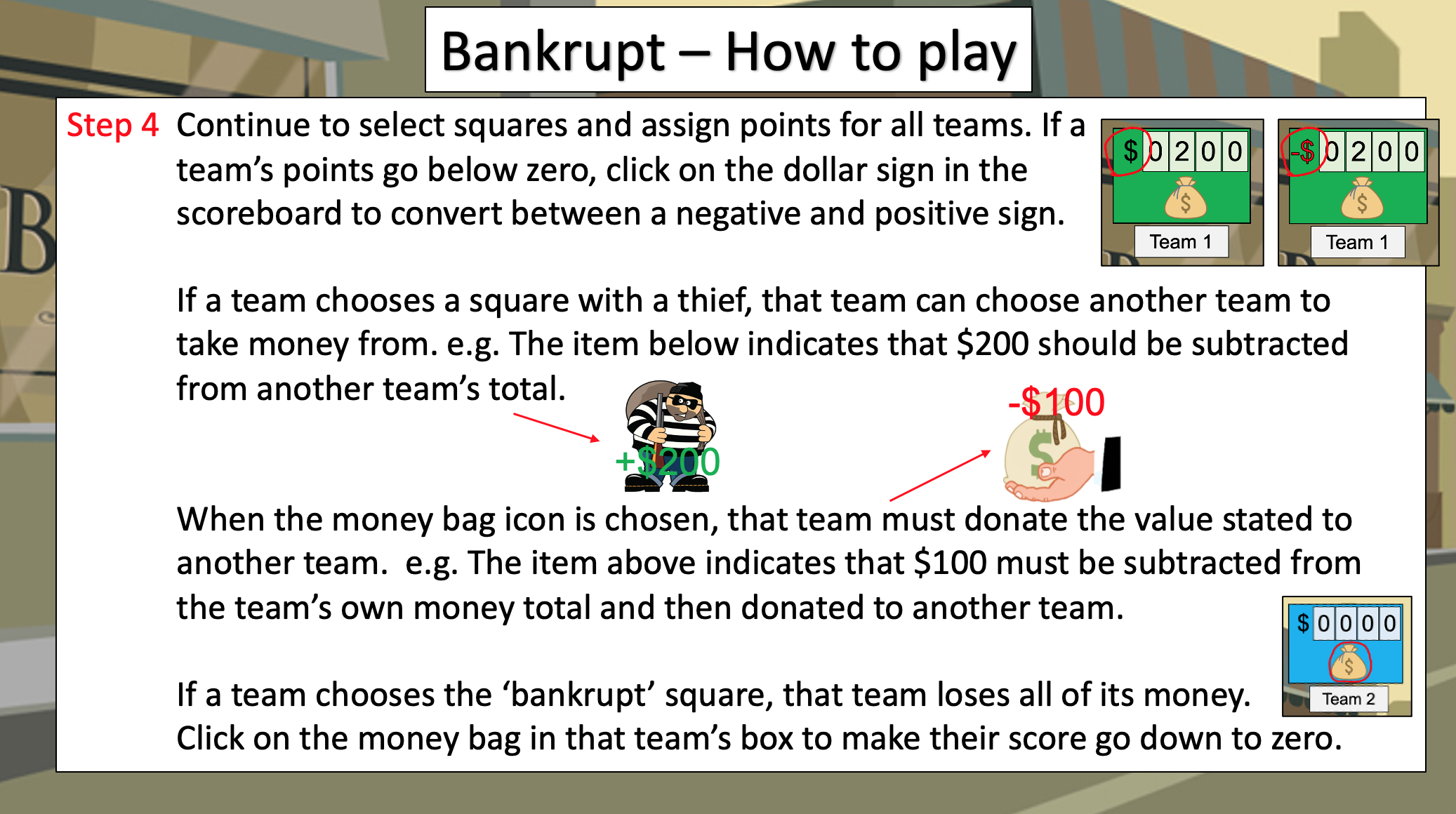 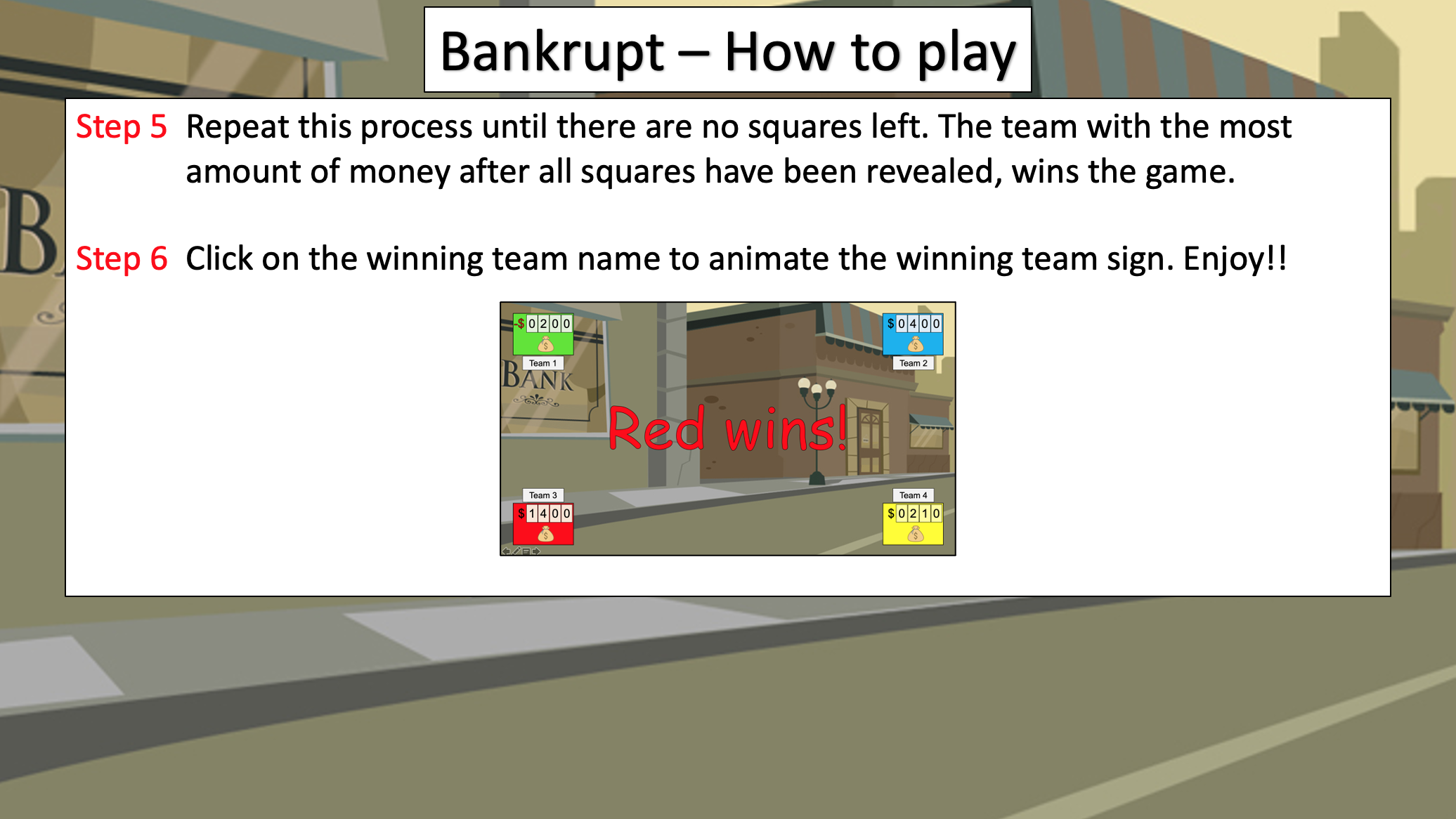 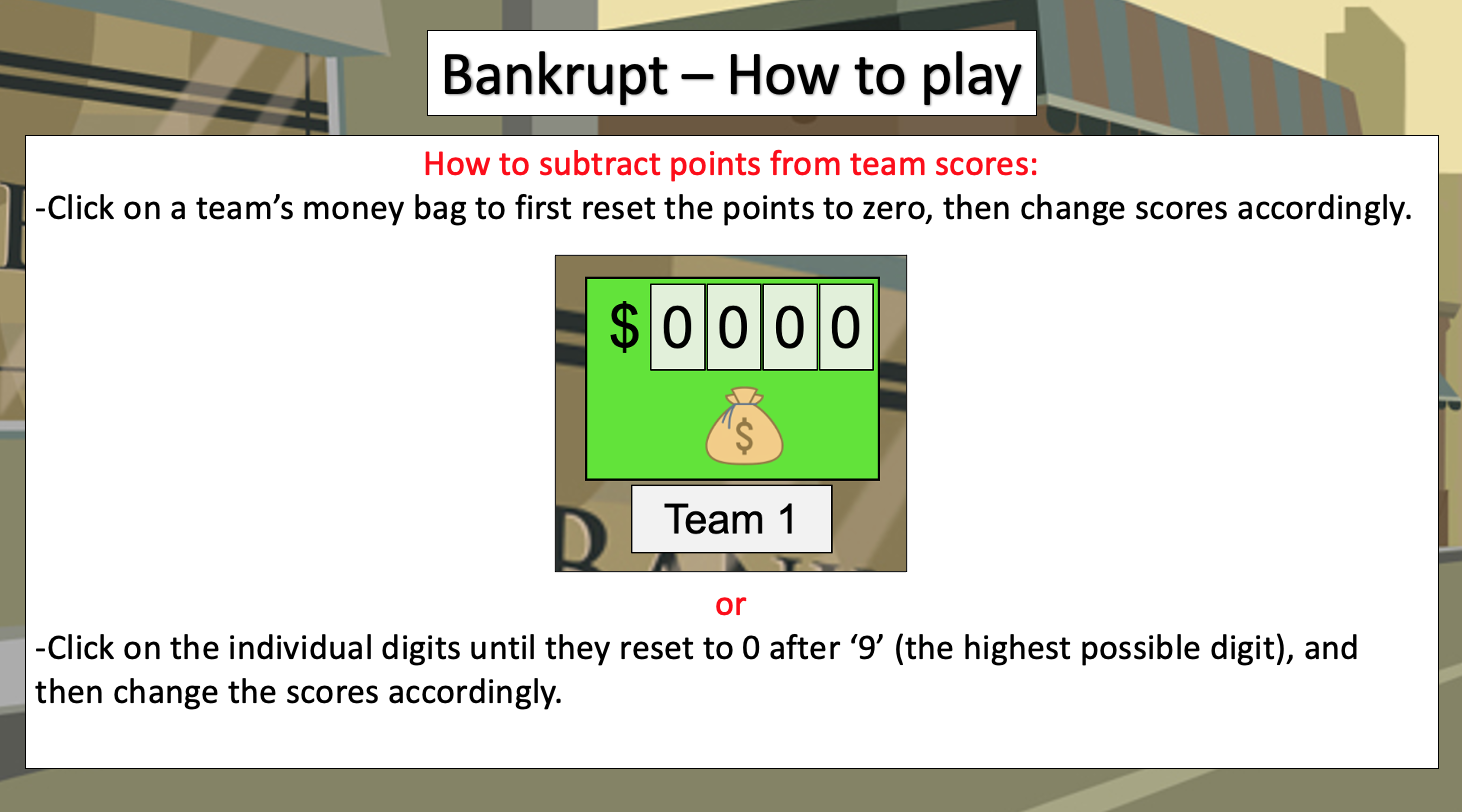 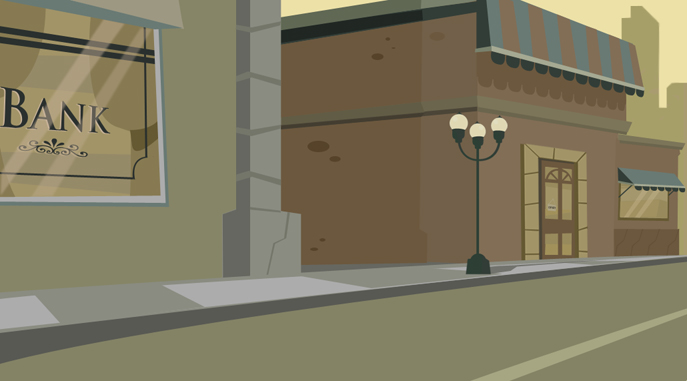 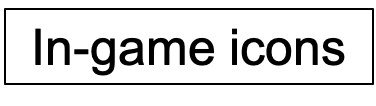 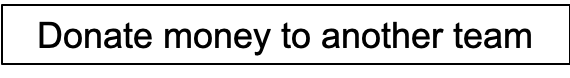 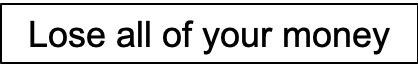 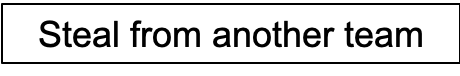 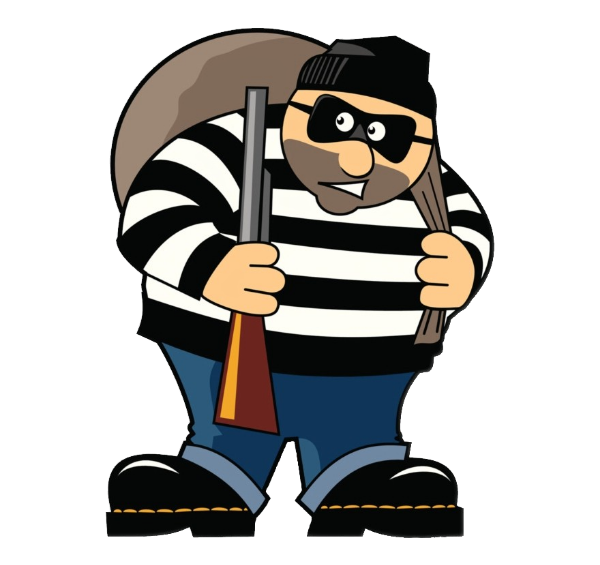 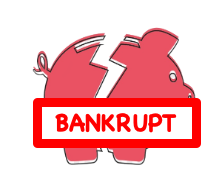 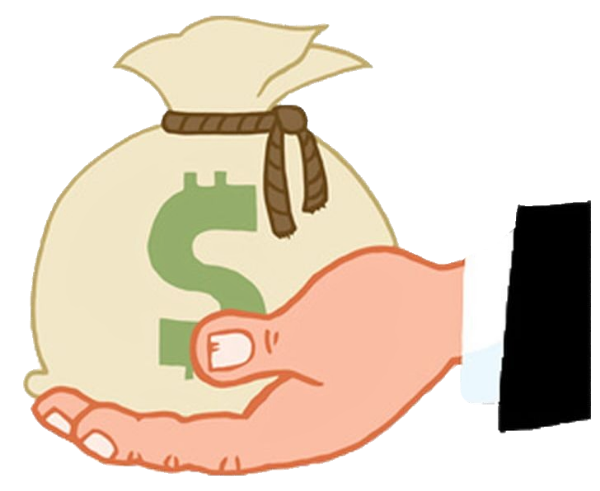 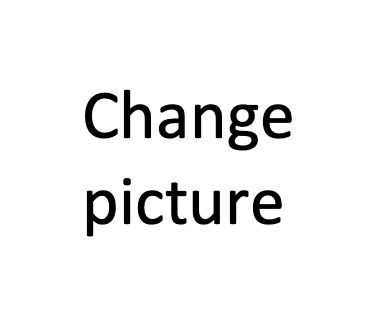 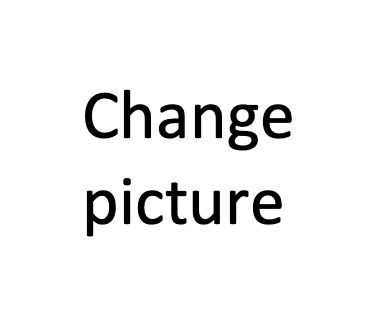 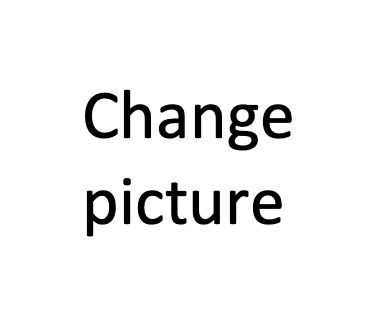 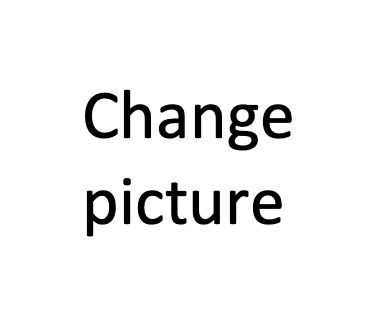 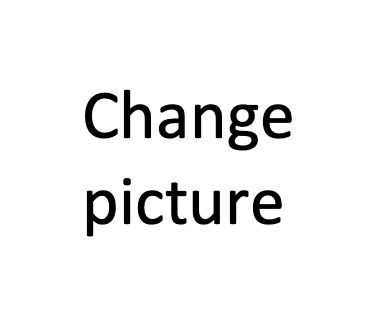 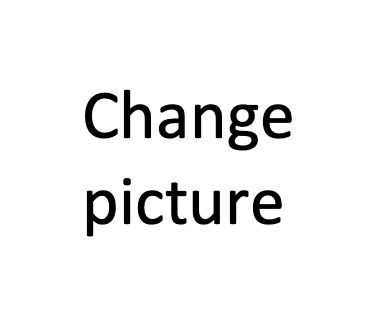 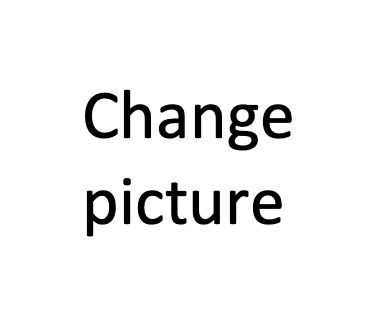 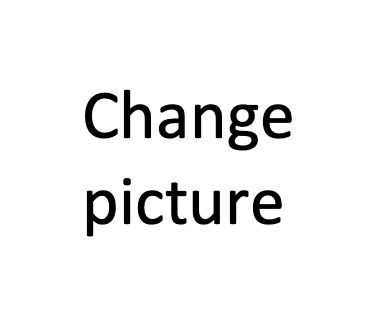 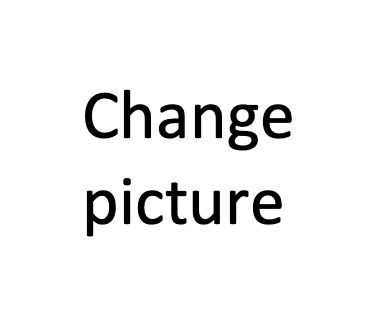 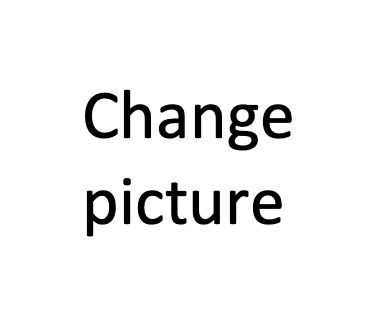 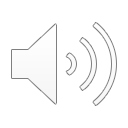 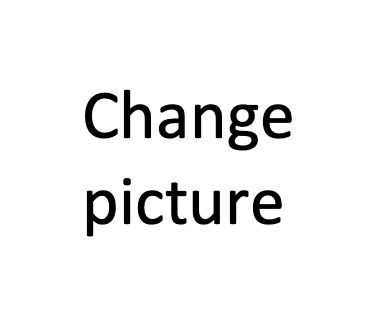 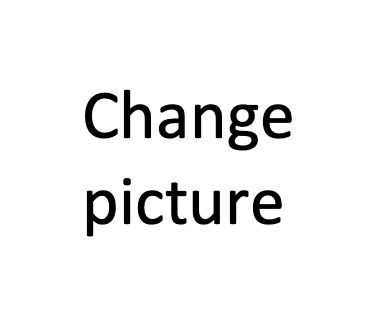 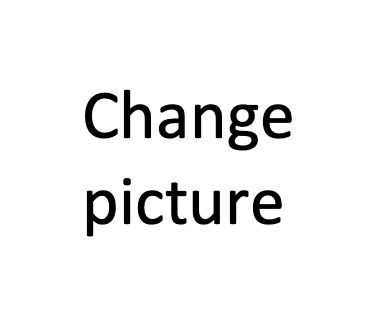 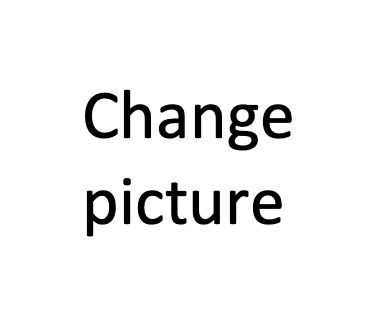 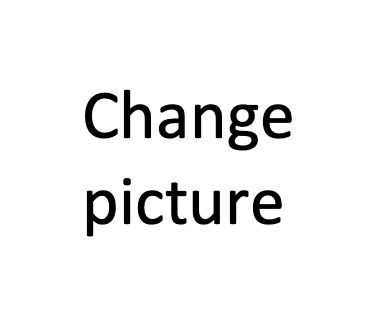 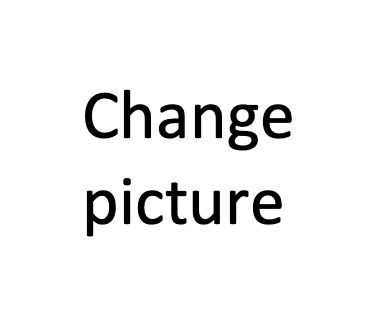 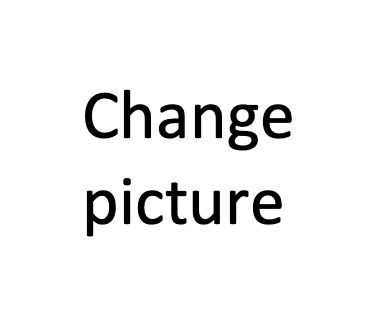 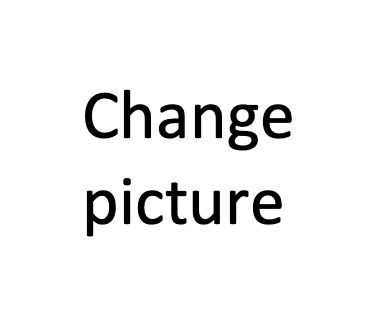 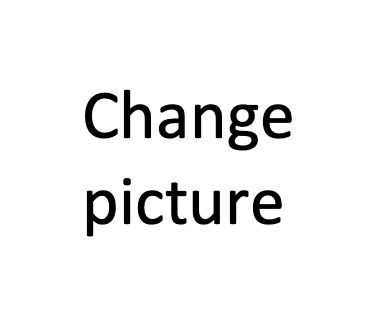 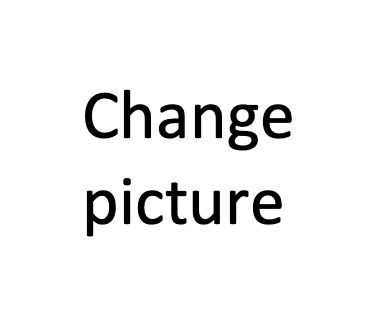 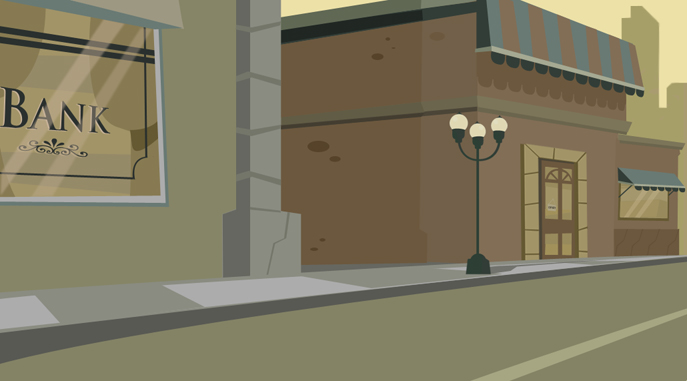 1
4
2
3
5
$
$
-$
-$
0
1
2
3
4
5
6
7
8
9
0
1
2
3
4
5
6
7
8
9
0
1
2
3
4
5
6
7
8
9
0
1
2
3
4
5
6
7
8
9
0
1
2
3
4
5
6
7
8
9
0
1
2
3
4
5
6
7
8
9
0
1
2
3
4
5
6
7
8
9
0
1
2
3
4
5
6
7
8
9
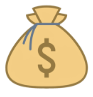 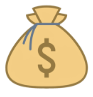 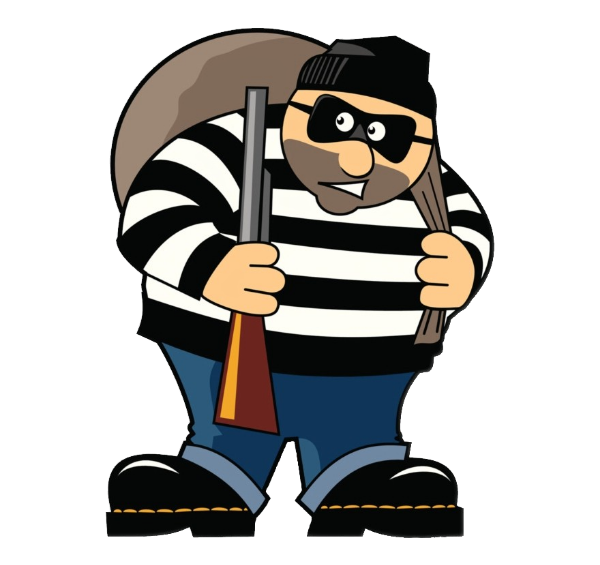 A
$50
$300
$100
$250
Team 2
Team 1
+$100
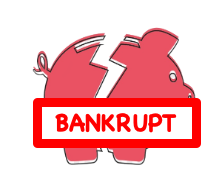 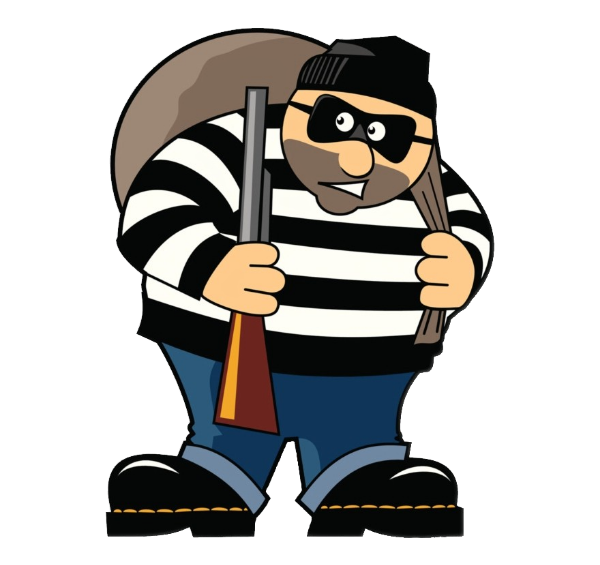 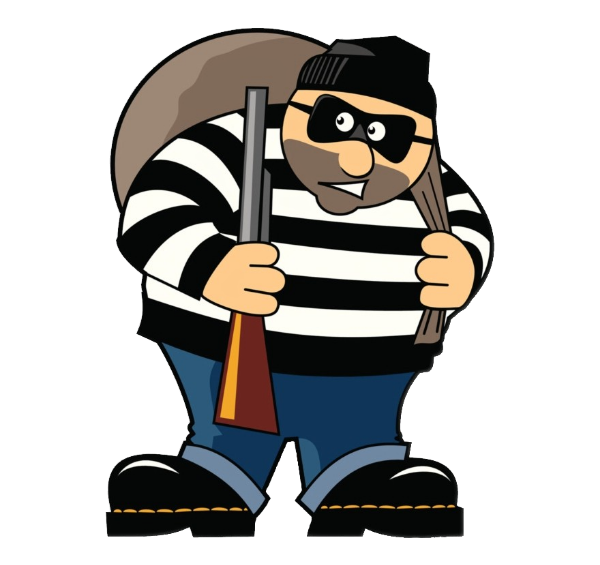 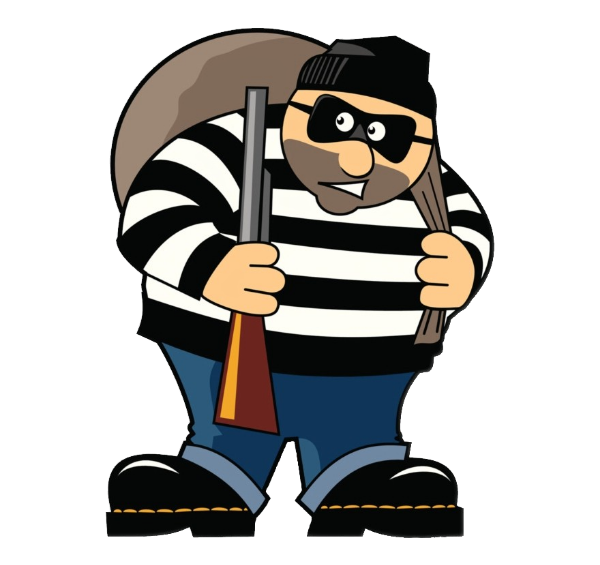 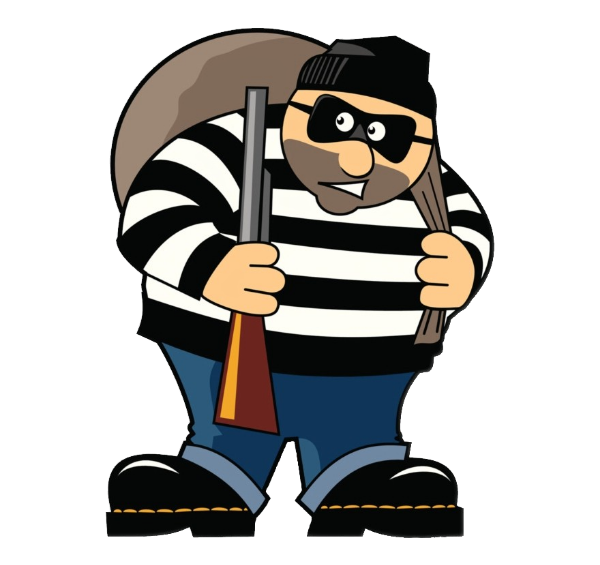 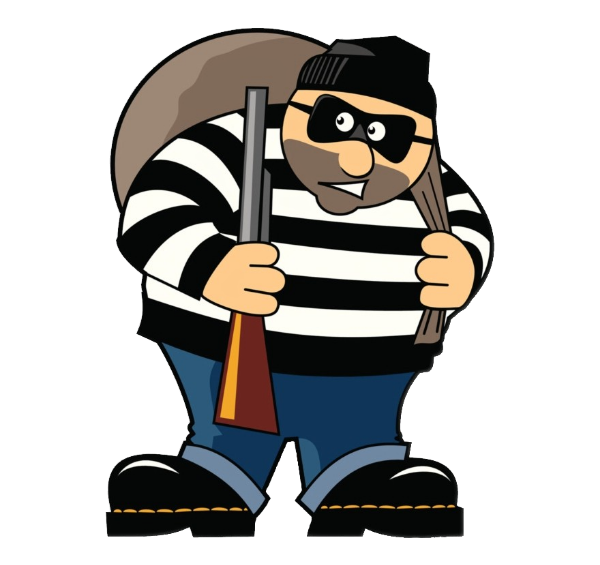 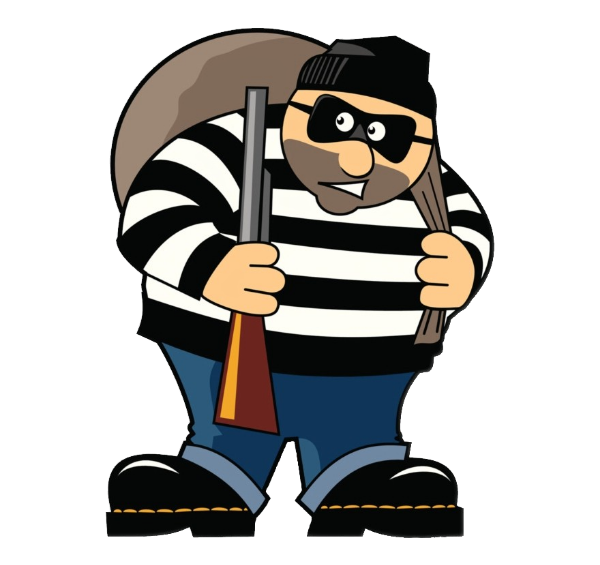 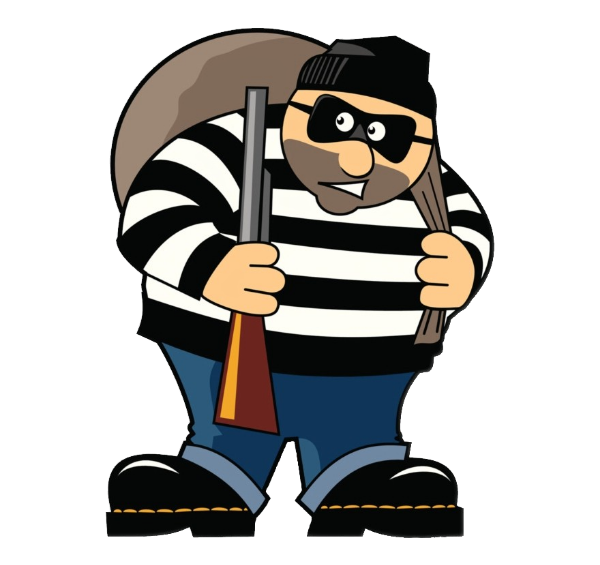 Green wins!
Yellow wins!
Red wins!
Blue wins!
B
$50
$10
$100
Teams
+$200
+$200
+$200
+$200
+$200
+$200
+$200
1
4
3
2
-$200
-$100
-$100
-$100
-$100
-$100
-$100
-$100
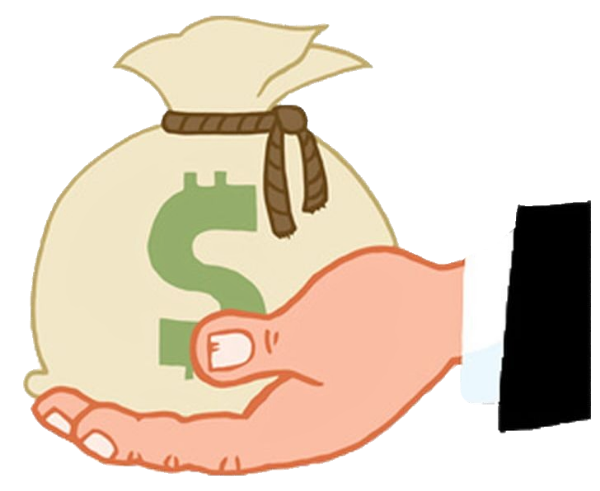 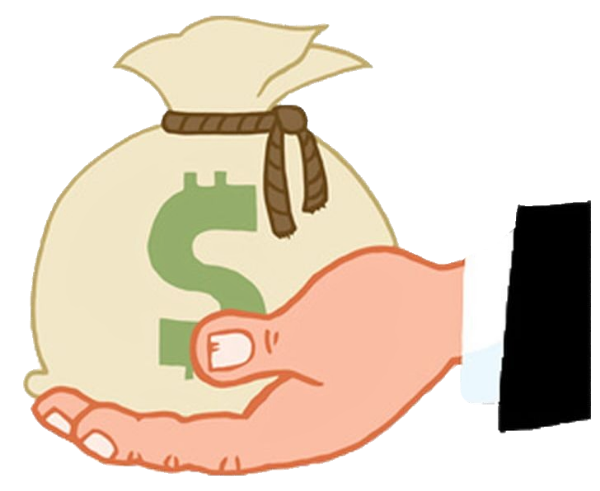 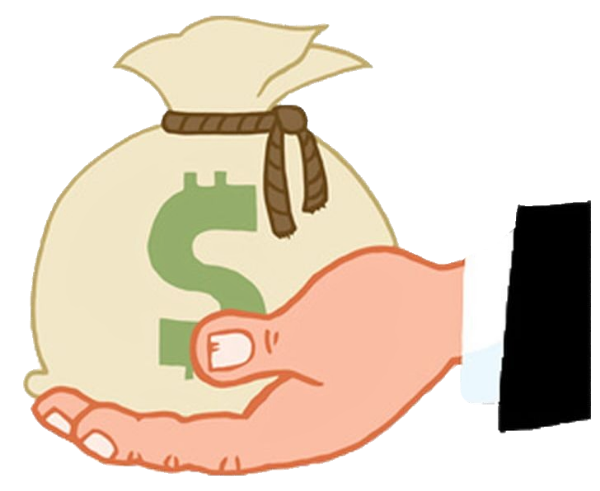 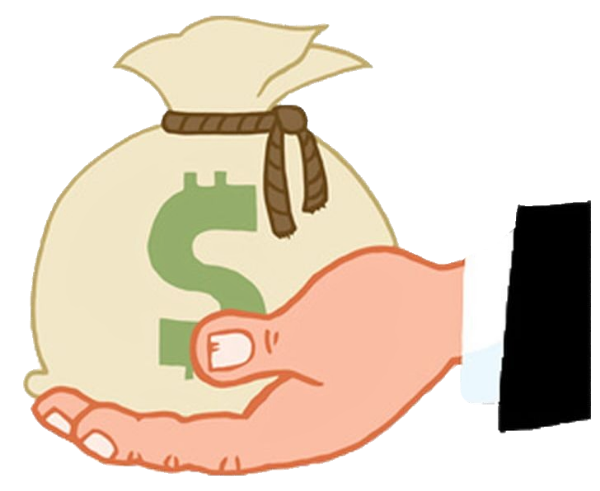 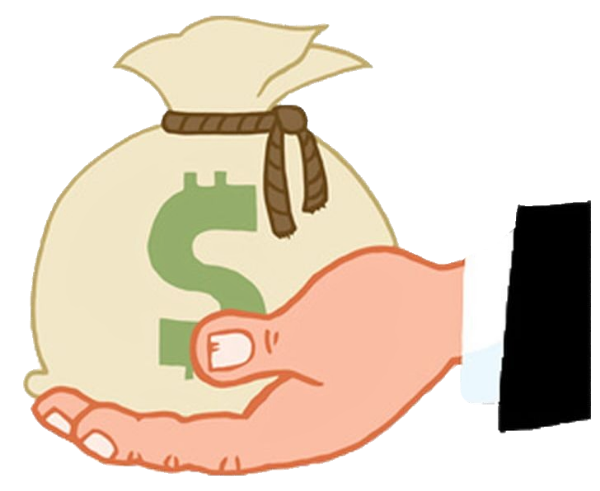 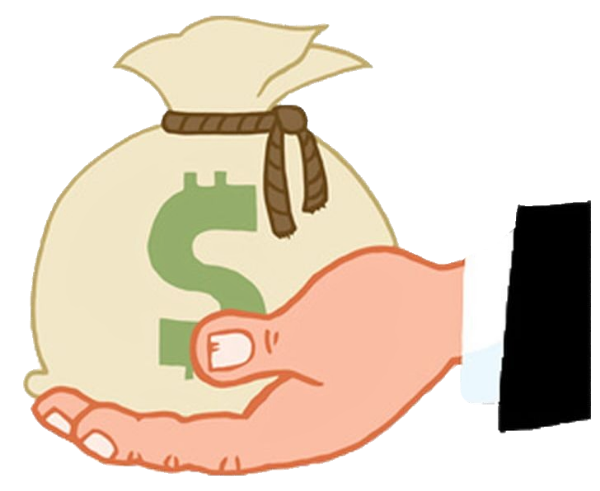 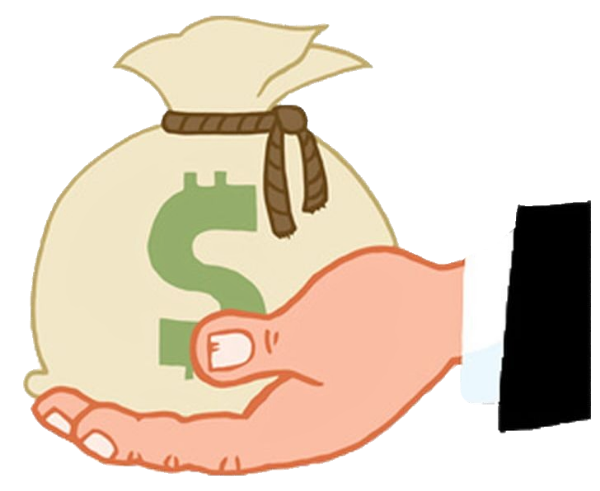 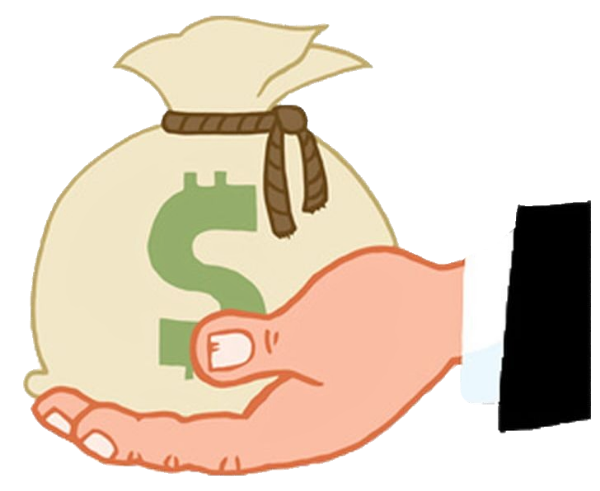 START
C
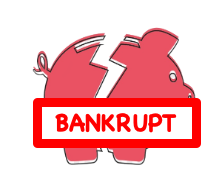 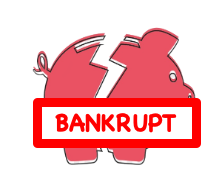 $300
$200
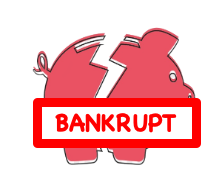 $150
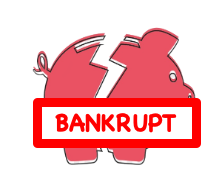 Team 4
Team 3
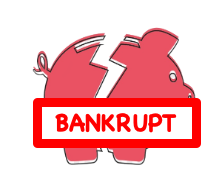 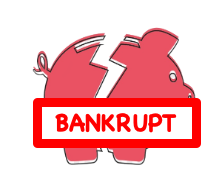 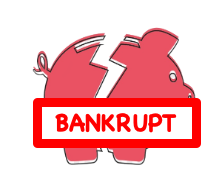 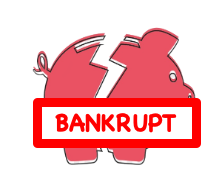 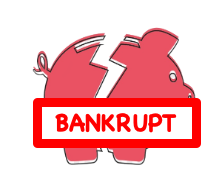 D
$250
$100
$400
$50
0
1
2
3
4
5
6
7
8
9
0
1
2
3
4
5
6
7
8
9
0
1
2
3
4
5
6
7
8
9
0
1
2
3
4
5
6
7
8
9
0
1
2
3
4
5
6
7
8
9
0
1
2
3
4
5
6
7
8
9
0
1
2
3
4
5
6
7
8
9
0
1
2
3
4
5
6
7
8
9
$
$
-$
-$
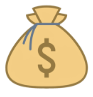 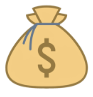 Insert 
text
Insert 
text
Insert 
text
Insert 
text
Insert 
text
Insert 
text
Insert 
text
Insert 
text
Insert 
text
Insert 
text
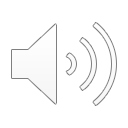 Insert 
text
Insert 
text
Insert 
text
Insert 
text
Insert 
text
Insert 
text
Insert 
text
Insert 
text
Insert 
text
Insert 
text
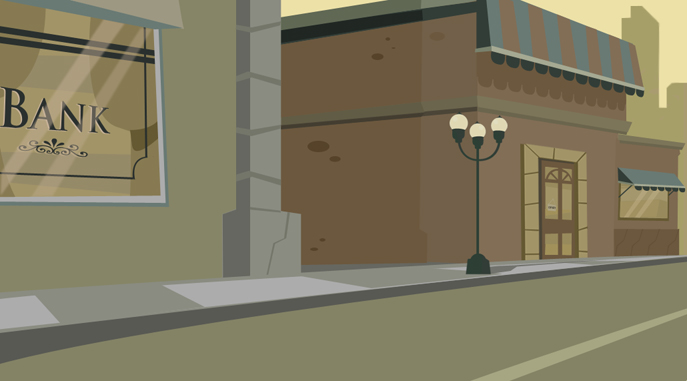 1
4
2
3
5
$
$
-$
-$
0
1
2
3
4
5
6
7
8
9
0
1
2
3
4
5
6
7
8
9
0
1
2
3
4
5
6
7
8
9
0
1
2
3
4
5
6
7
8
9
0
1
2
3
4
5
6
7
8
9
0
1
2
3
4
5
6
7
8
9
0
1
2
3
4
5
6
7
8
9
0
1
2
3
4
5
6
7
8
9
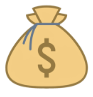 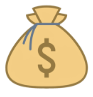 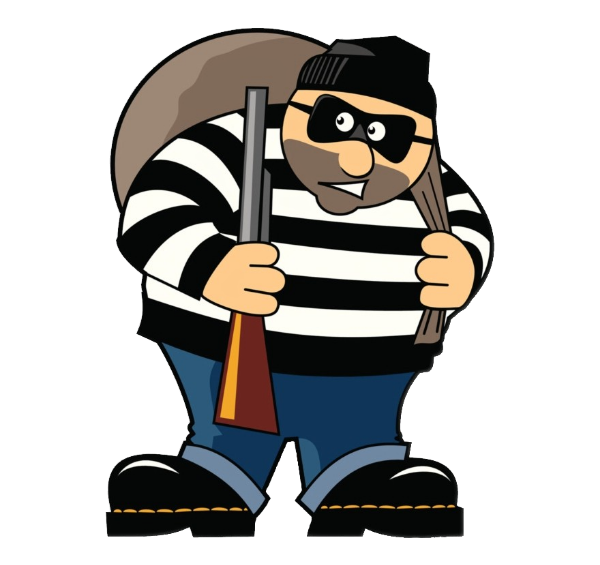 A
$50
$300
$100
$250
Team 2
Team 1
+$100
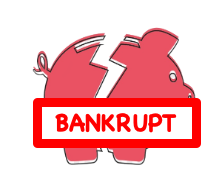 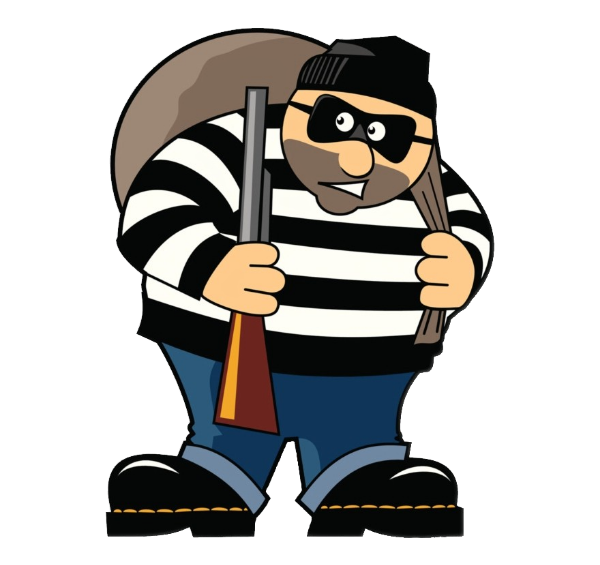 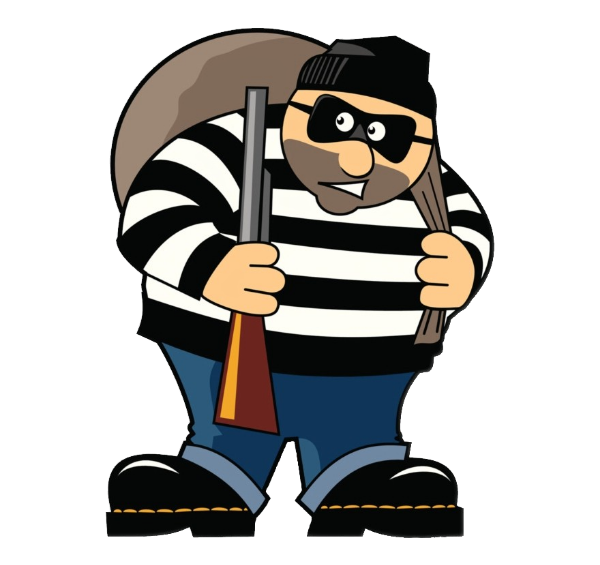 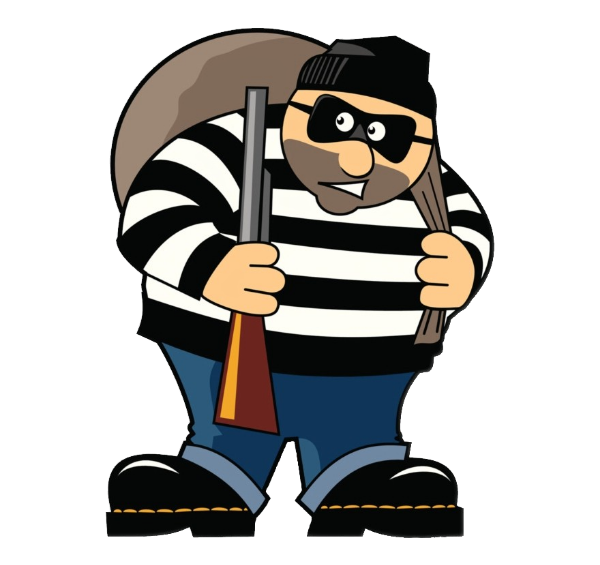 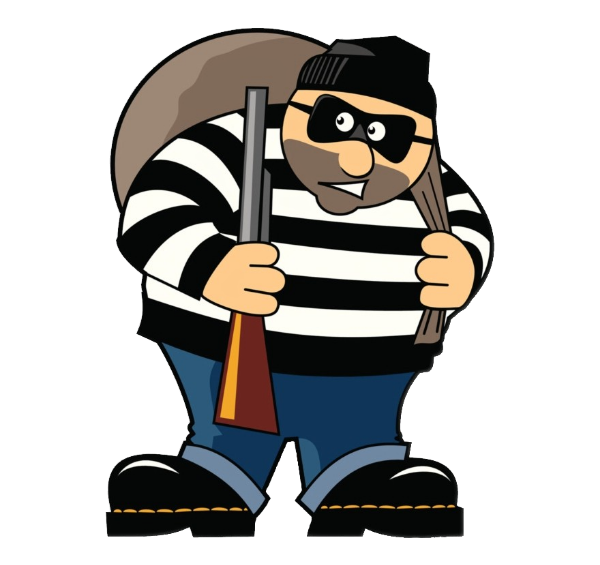 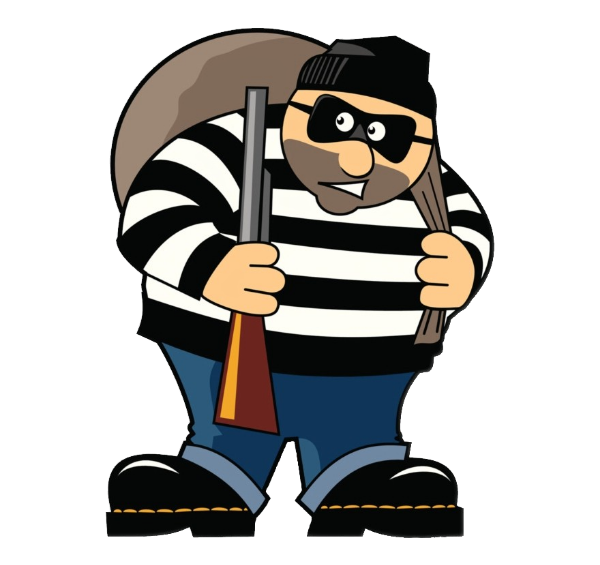 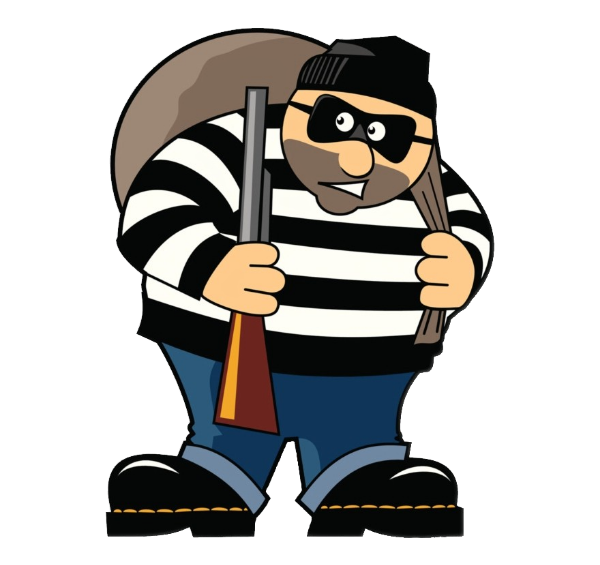 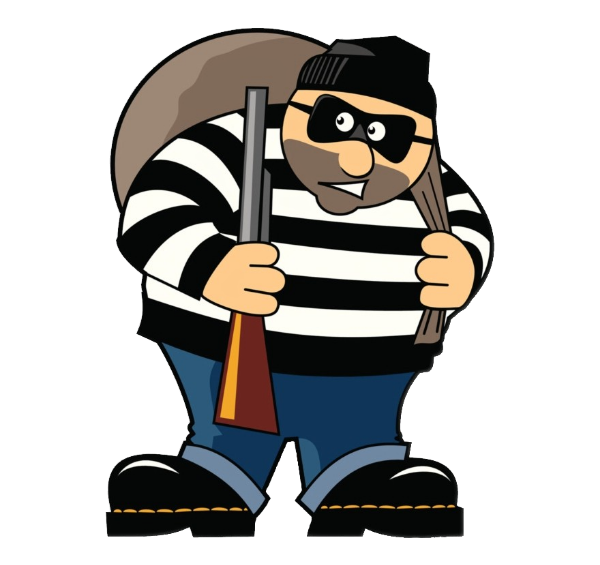 Green wins!
Yellow wins!
Red wins!
Blue wins!
B
B
$50
$10
$100
Teams
+$200
+$200
+$200
+$200
+$200
+$200
+$200
1
4
3
2
-$200
-$100
-$100
-$100
-$100
-$100
-$100
-$100
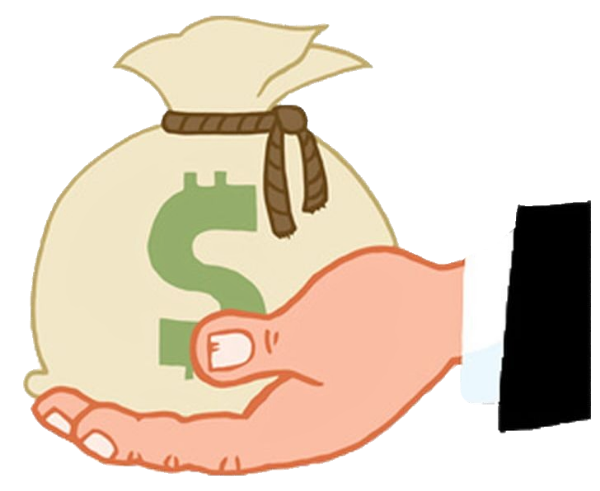 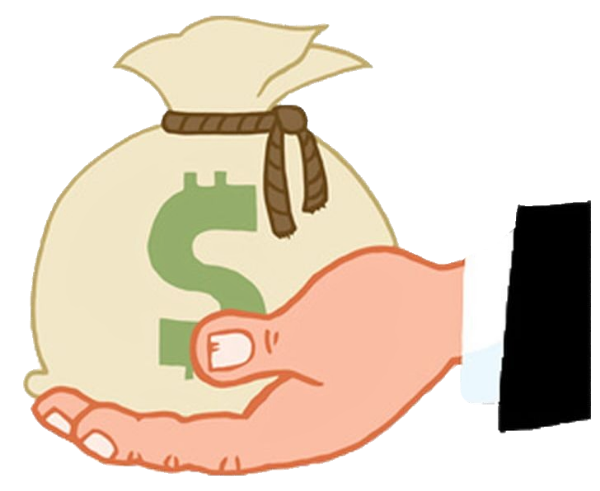 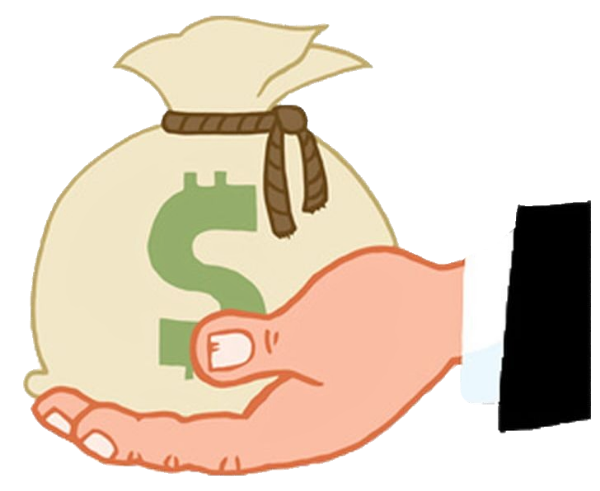 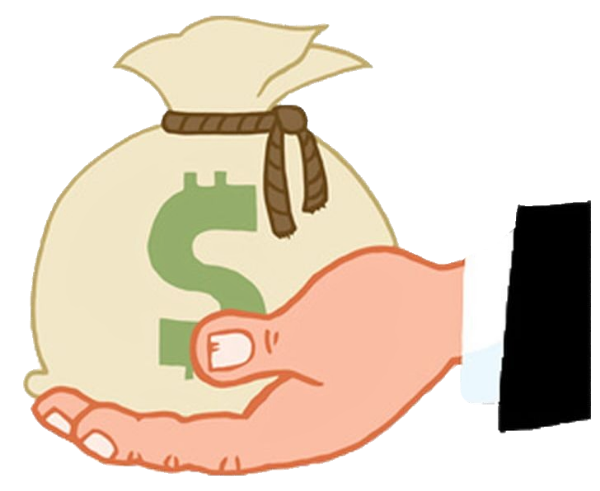 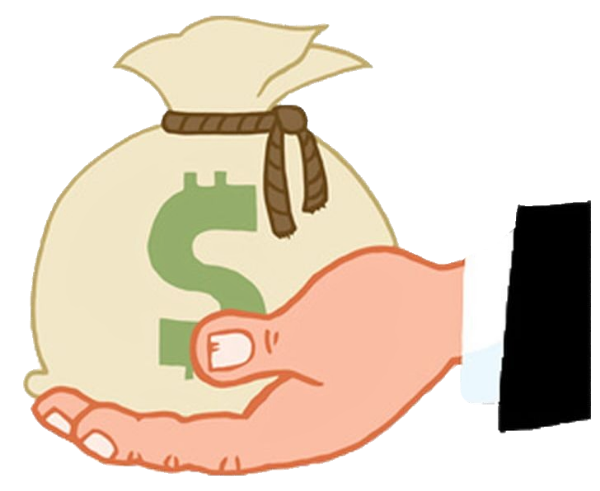 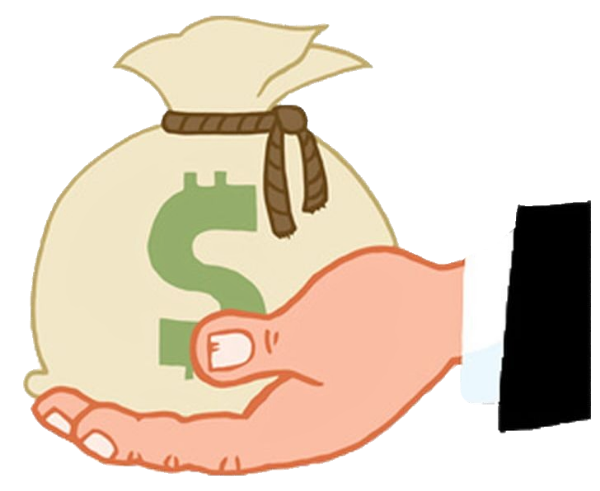 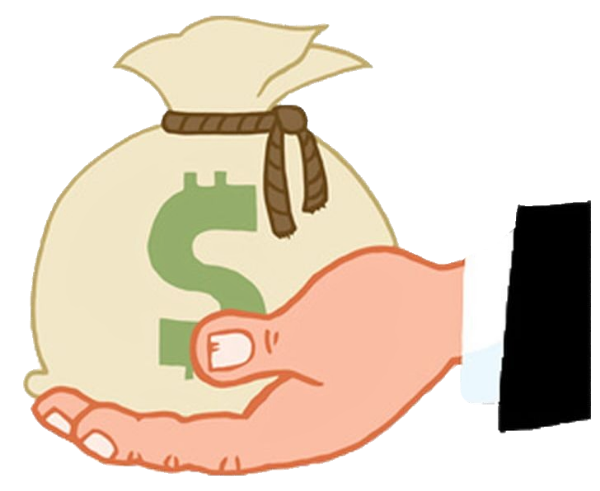 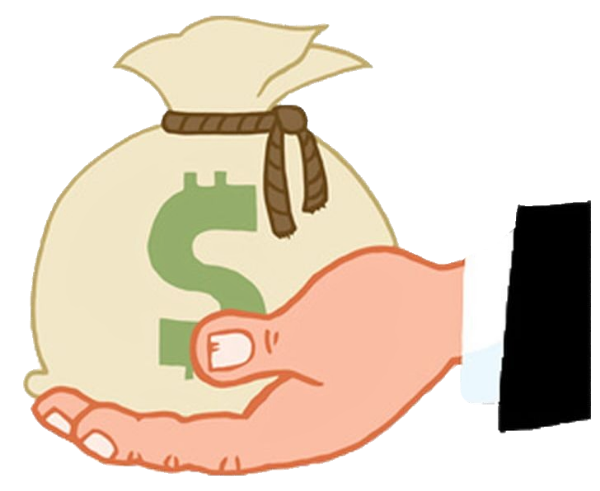 START
C
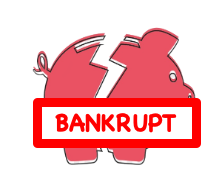 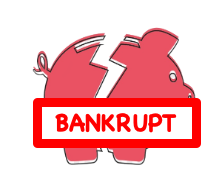 $300
$200
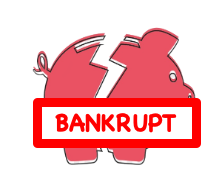 $150
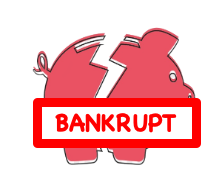 Team 4
Team 3
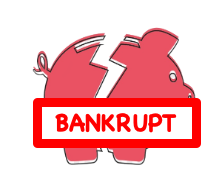 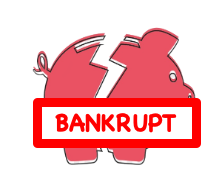 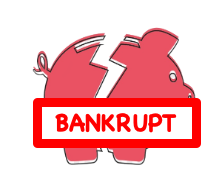 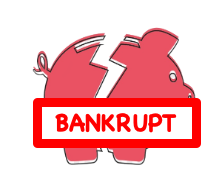 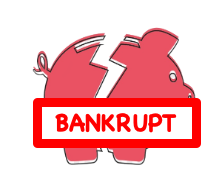 D
$250
$100
$400
$50
0
1
2
3
4
5
6
7
8
9
0
1
2
3
4
5
6
7
8
9
0
1
2
3
4
5
6
7
8
9
0
1
2
3
4
5
6
7
8
9
0
1
2
3
4
5
6
7
8
9
0
1
2
3
4
5
6
7
8
9
0
1
2
3
4
5
6
7
8
9
0
1
2
3
4
5
6
7
8
9
$
$
-$
-$
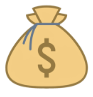 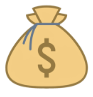 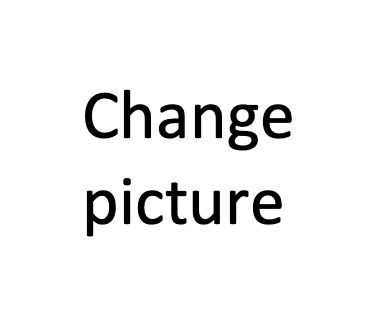 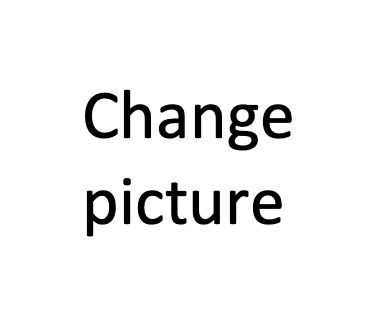 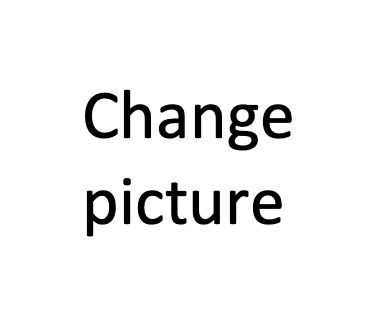 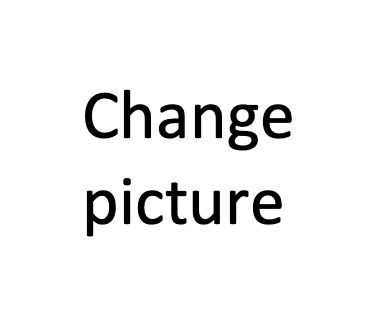 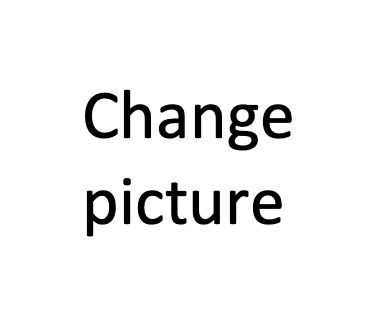 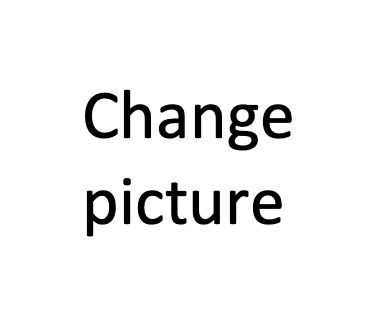 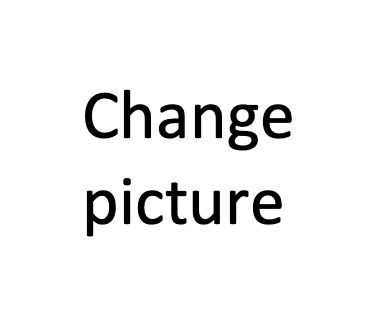 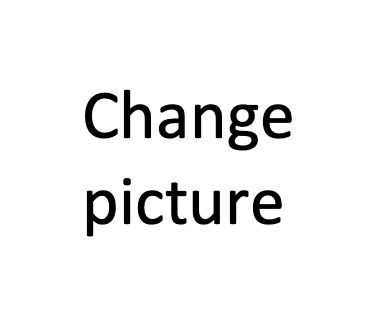 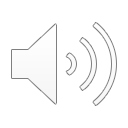 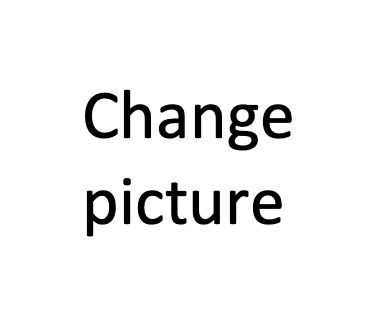 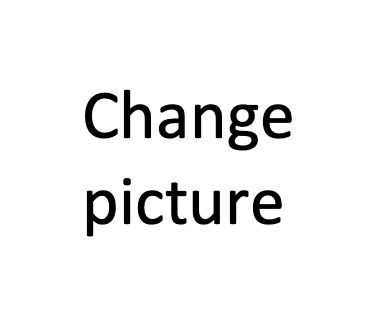 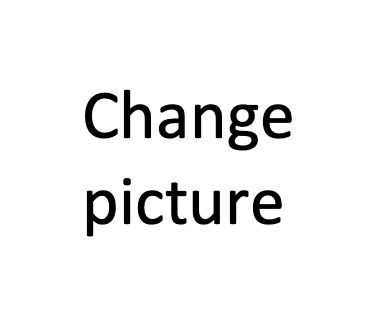 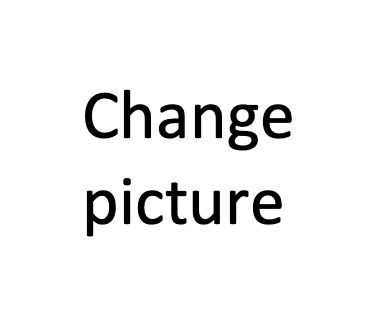 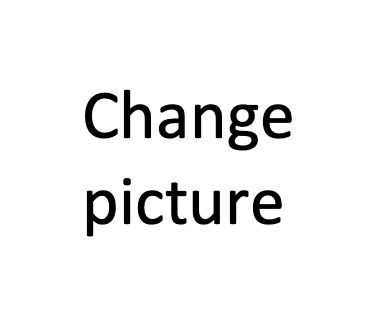 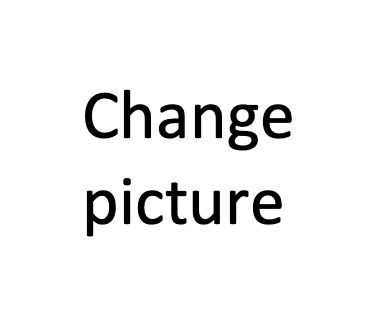 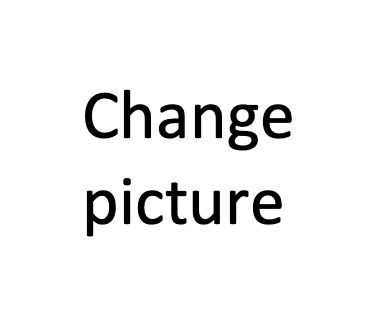 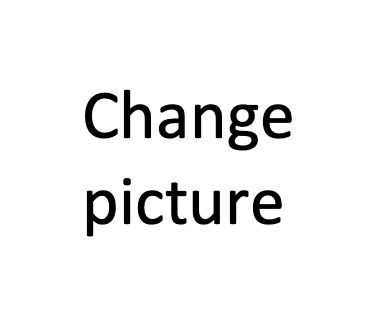 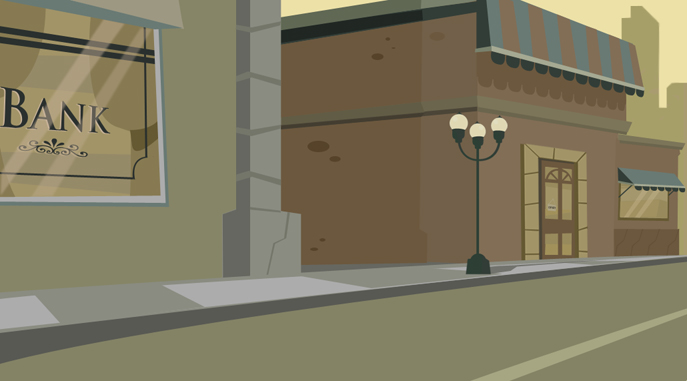 2
3
4
1
$
$
-$
-$
0
1
2
3
4
5
6
7
8
9
0
1
2
3
4
5
6
7
8
9
0
1
2
3
4
5
6
7
8
9
0
1
2
3
4
5
6
7
8
9
0
1
2
3
4
5
6
7
8
9
0
1
2
3
4
5
6
7
8
9
0
1
2
3
4
5
6
7
8
9
0
1
2
3
4
5
6
7
8
9
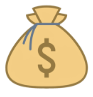 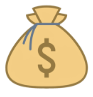 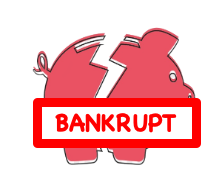 A
$200
$300
$100
Team 2
Team 1
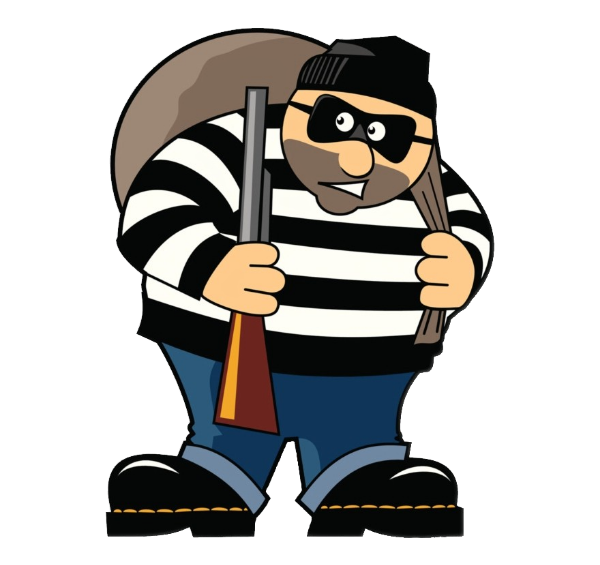 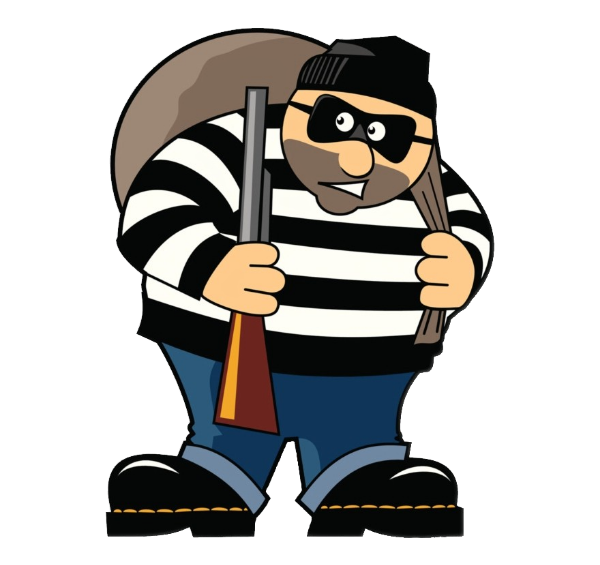 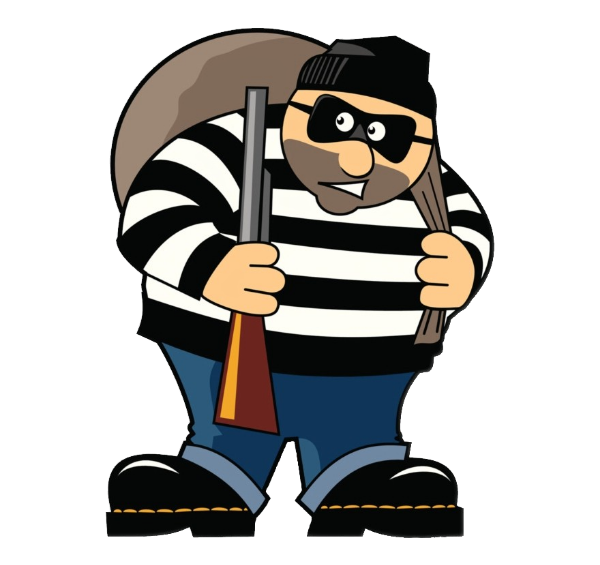 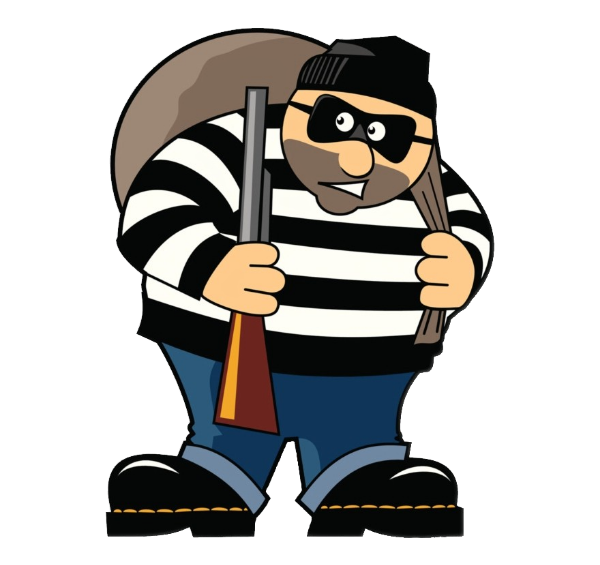 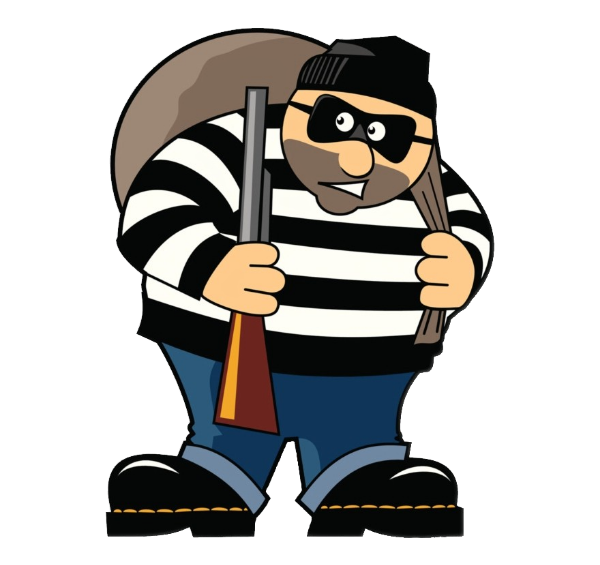 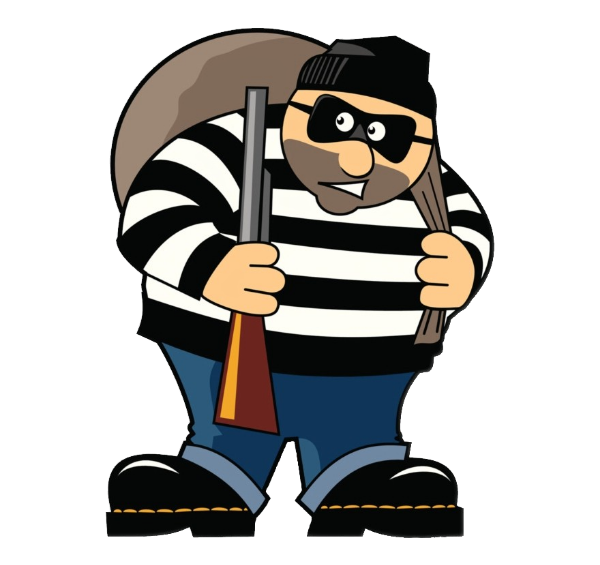 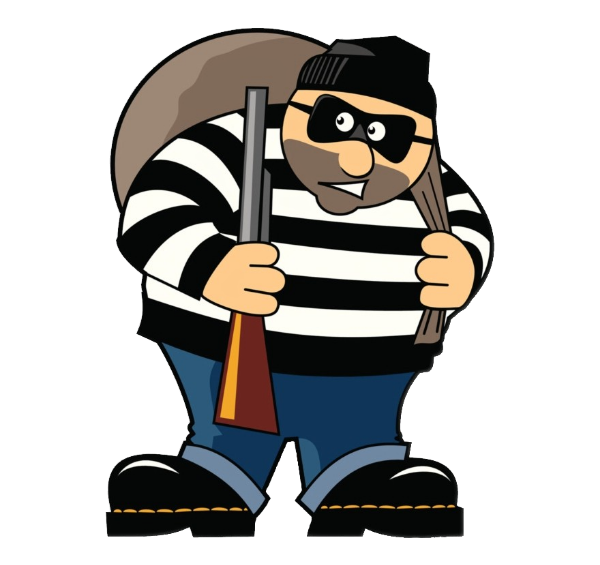 Green wins!
Yellow wins!
Red wins!
Blue wins!
B
$100
$200
$400
Teams
+$200
+$200
+$200
+$200
+$200
+$200
+$200
1
4
3
2
-$200
-$100
-$100
-$100
-$100
-$100
-$100
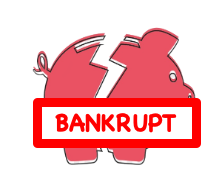 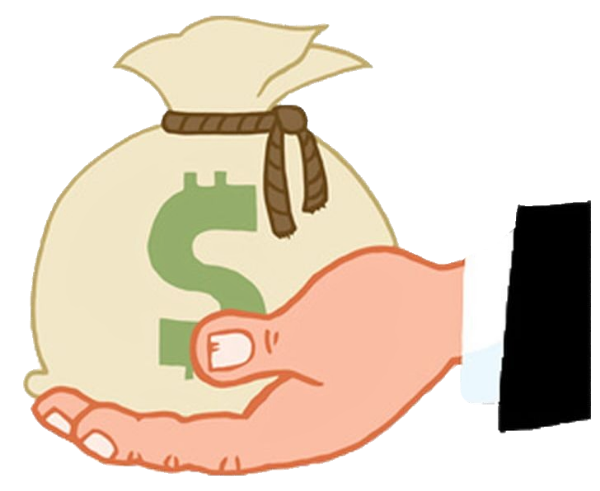 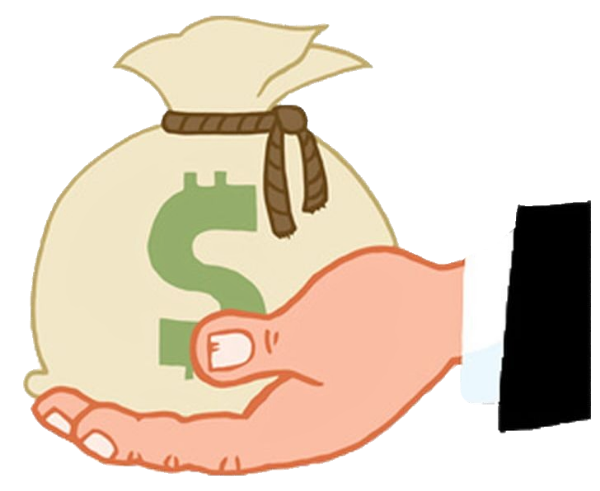 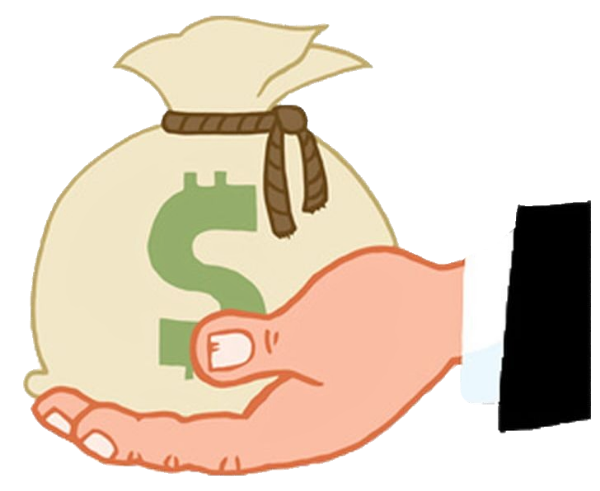 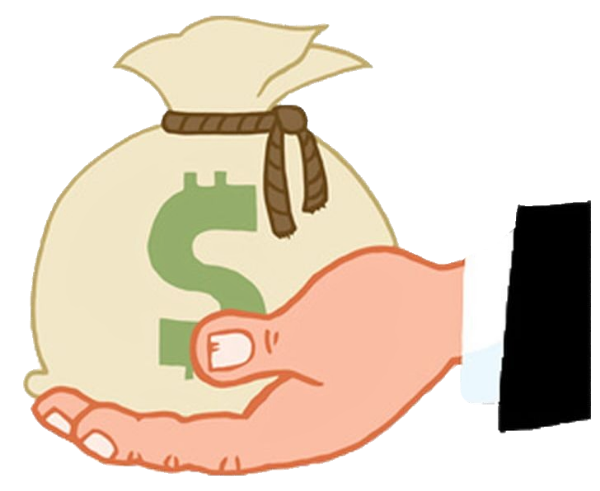 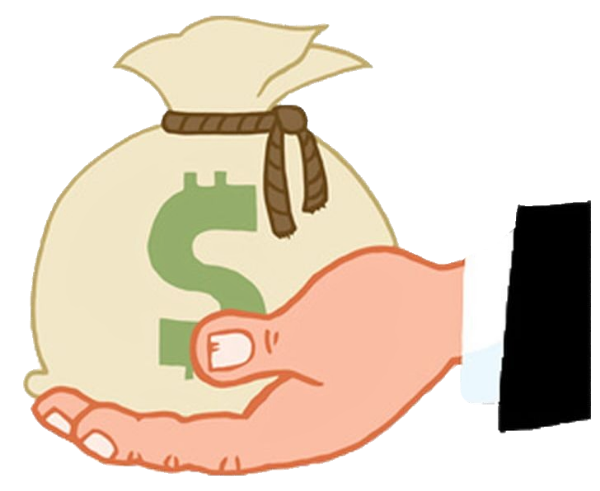 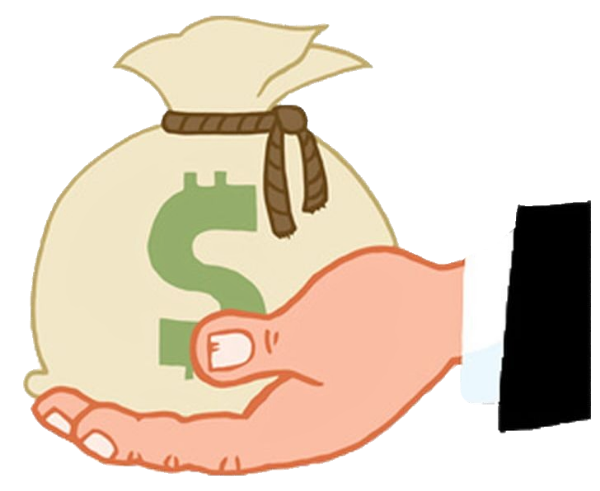 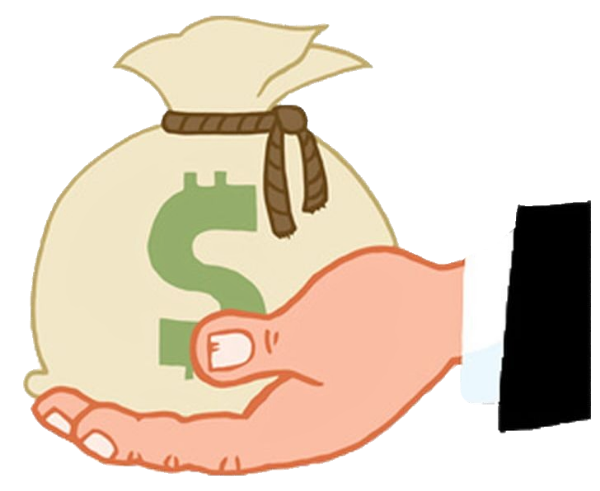 START
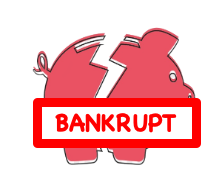 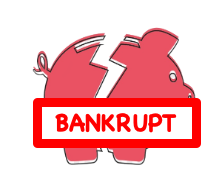 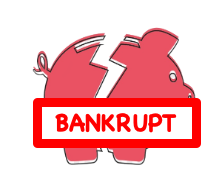 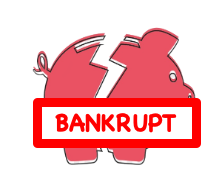 $250
$50
C
$150
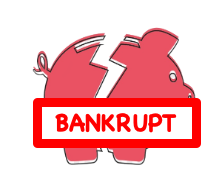 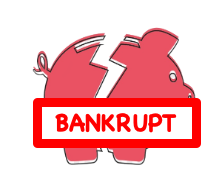 Team 3
Team 4
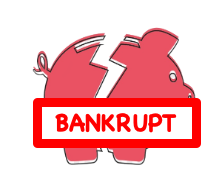 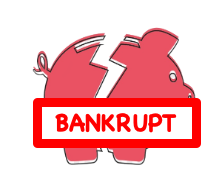 D
$
$
-$
-$
0
1
2
3
4
5
6
7
8
9
0
1
2
3
4
5
6
7
8
9
0
1
2
3
4
5
6
7
8
9
0
1
2
3
4
5
6
7
8
9
0
1
2
3
4
5
6
7
8
9
0
1
2
3
4
5
6
7
8
9
0
1
2
3
4
5
6
7
8
9
0
1
2
3
4
5
6
7
8
9
$300
$50
$100
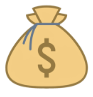 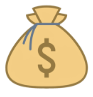 Insert 
text
Insert 
text
Insert 
text
Insert 
text
Insert 
text
Insert 
text
Insert 
text
Insert 
text
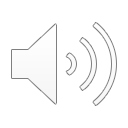 Insert 
text
Insert 
text
Insert 
text
Insert 
text
Insert 
text
Insert 
text
Insert 
text
Insert 
text
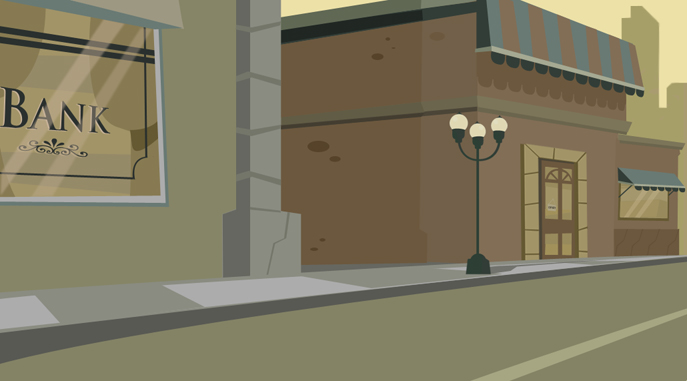 2
3
4
1
$
$
-$
-$
0
1
2
3
4
5
6
7
8
9
0
1
2
3
4
5
6
7
8
9
0
1
2
3
4
5
6
7
8
9
0
1
2
3
4
5
6
7
8
9
0
1
2
3
4
5
6
7
8
9
0
1
2
3
4
5
6
7
8
9
0
1
2
3
4
5
6
7
8
9
0
1
2
3
4
5
6
7
8
9
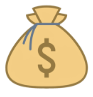 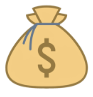 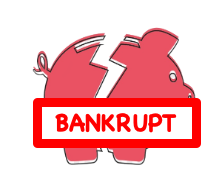 A
$200
$300
$100
Team 2
Team 1
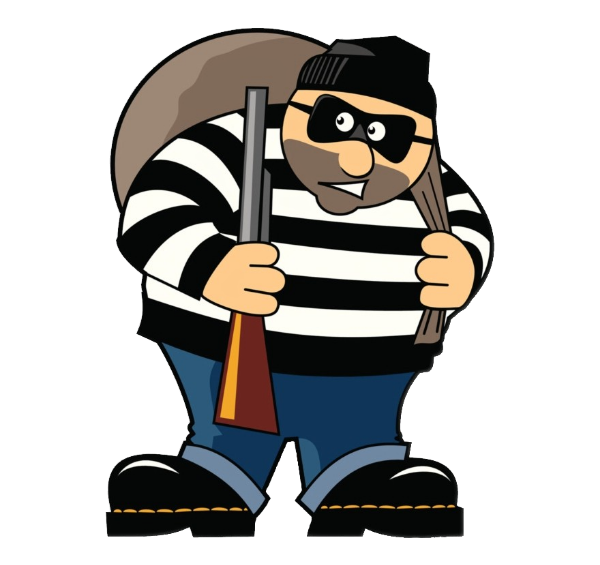 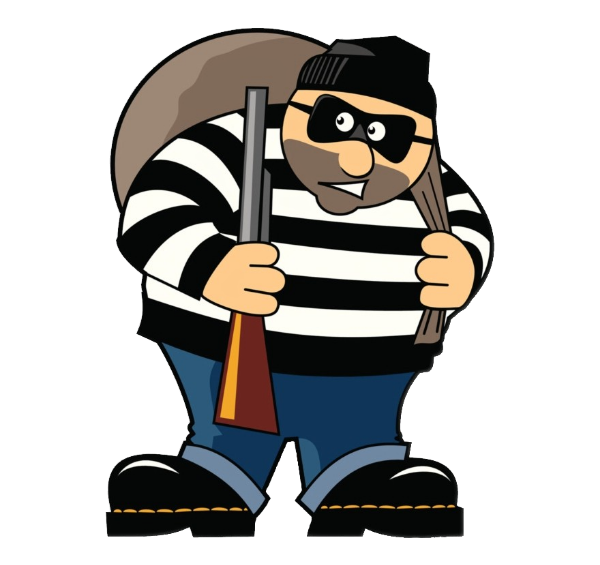 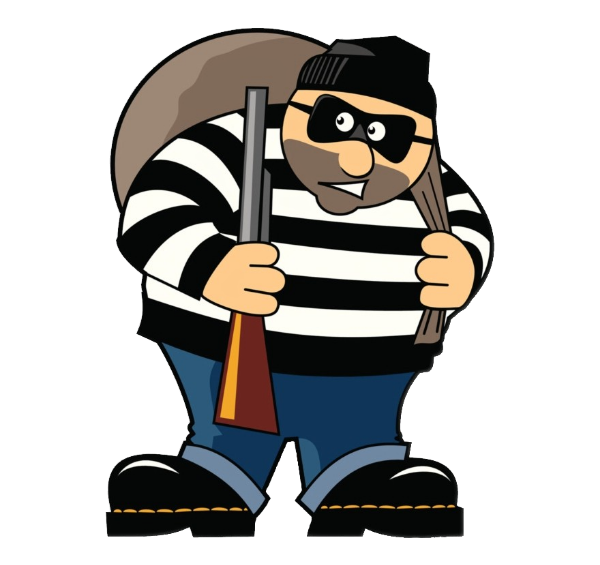 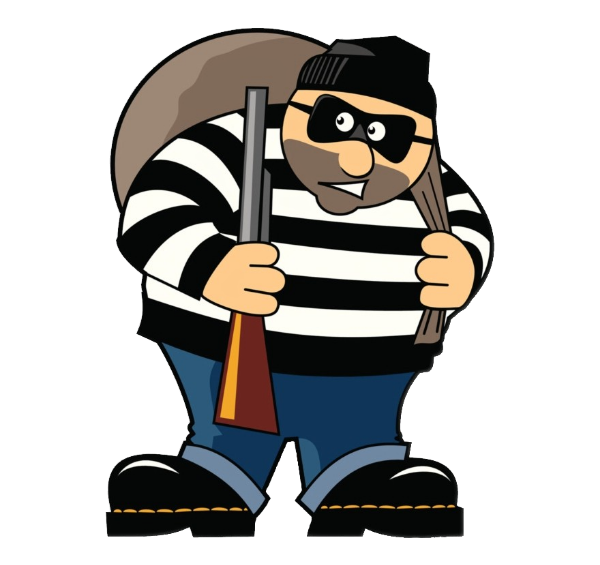 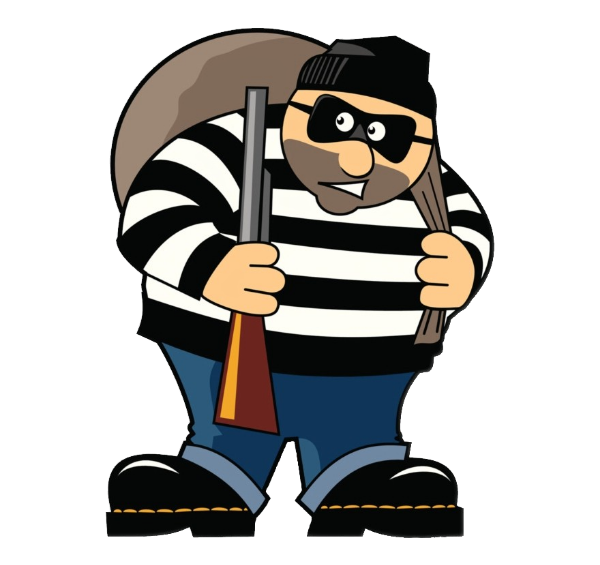 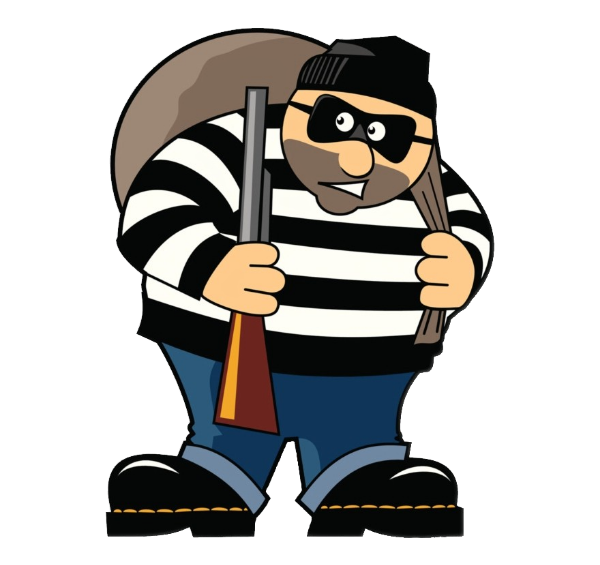 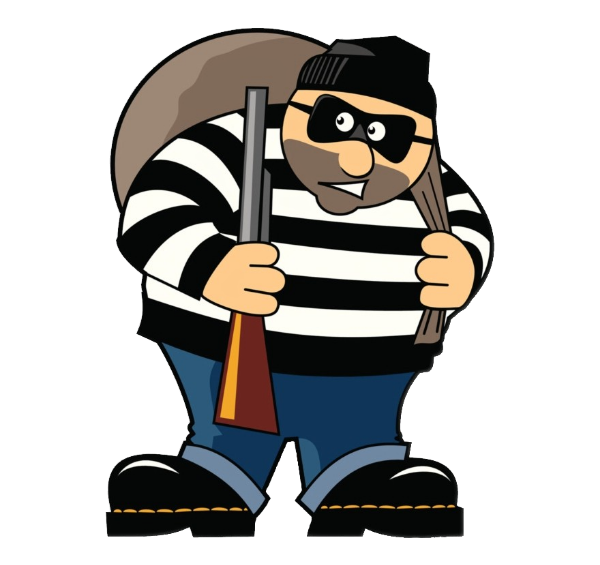 Green wins!
Yellow wins!
Red wins!
Blue wins!
B
$100
$200
$400
Teams
+$200
+$200
+$200
+$200
+$200
+$200
+$200
1
4
3
2
-$200
-$100
-$100
-$100
-$100
-$100
-$100
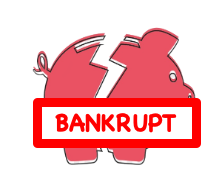 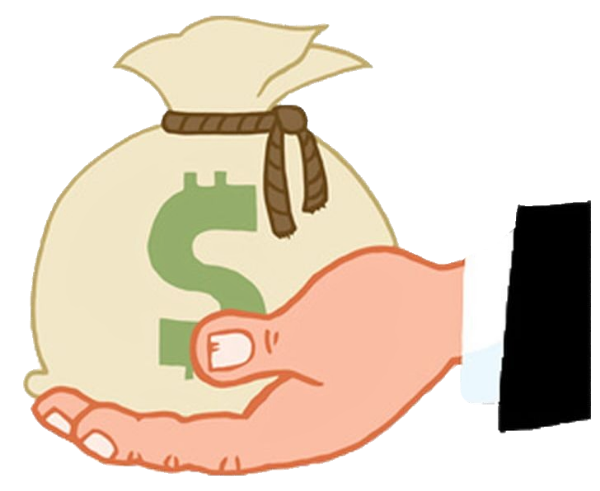 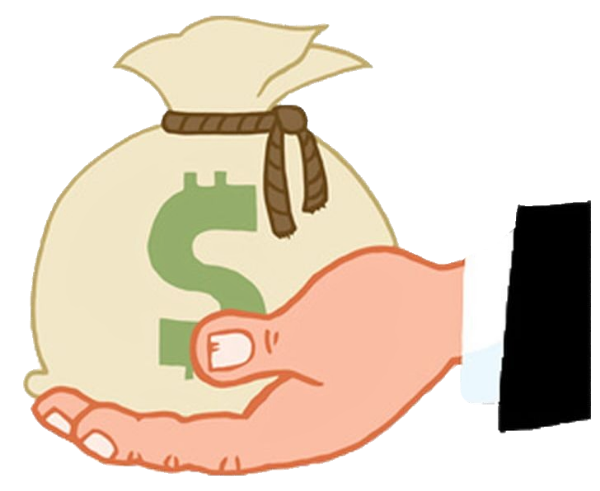 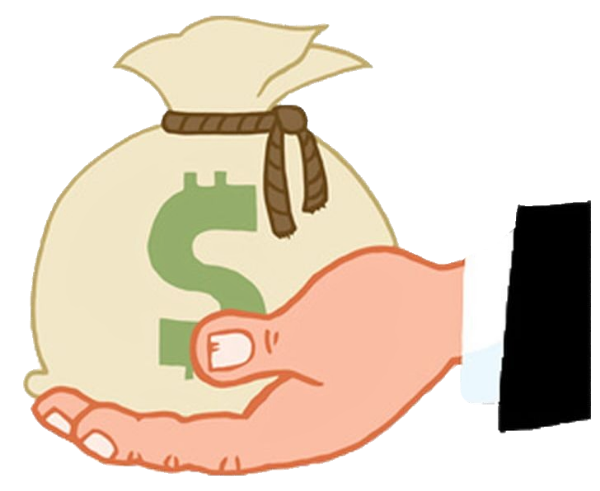 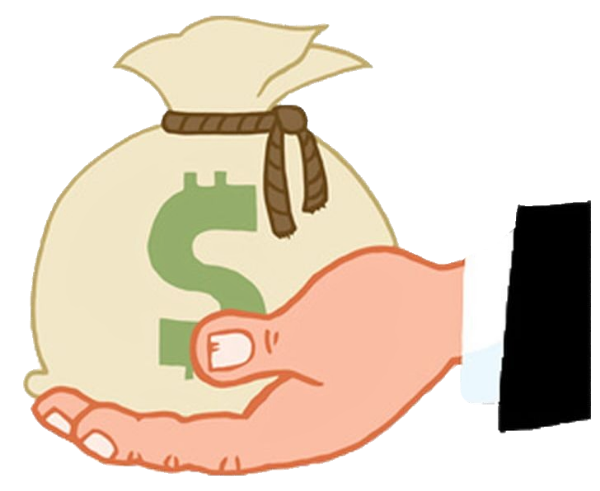 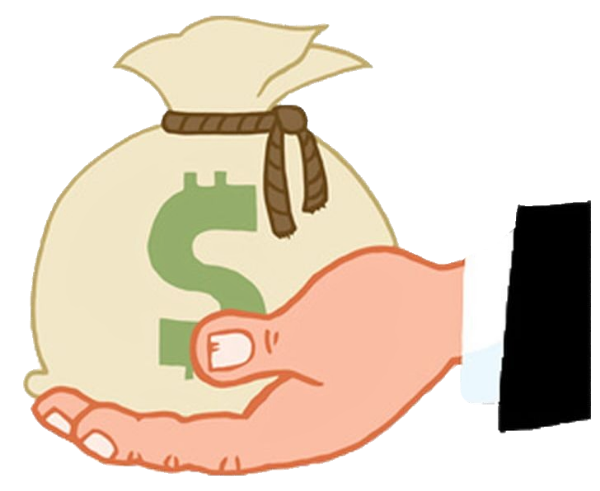 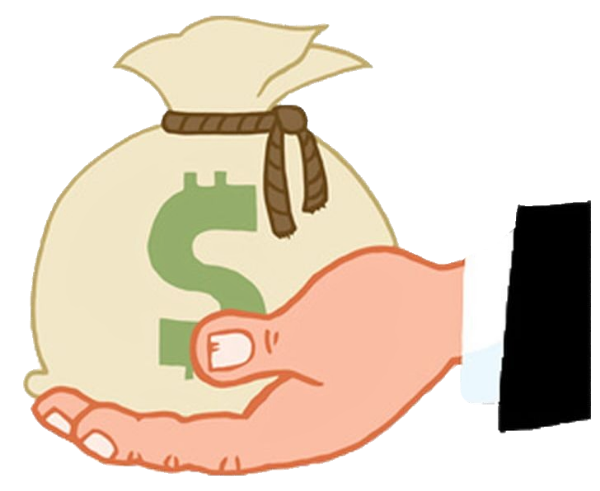 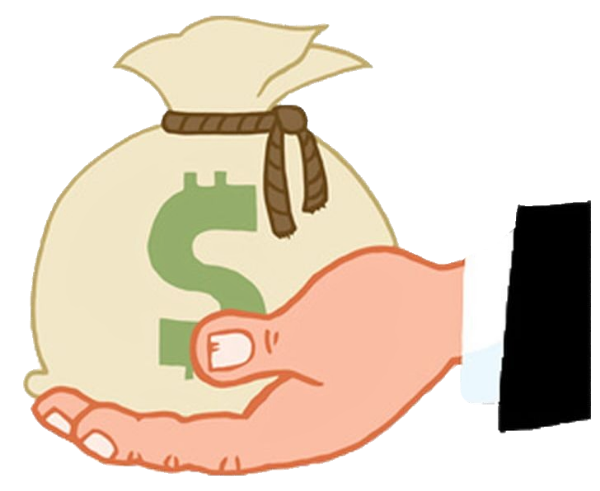 START
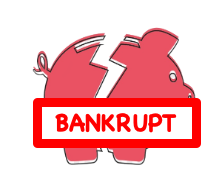 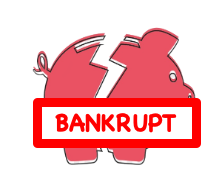 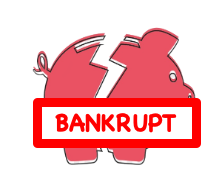 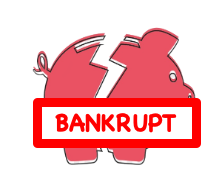 $250
$50
C
$150
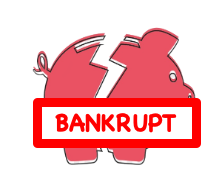 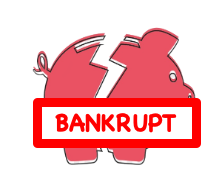 Team 3
Team 4
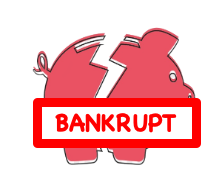 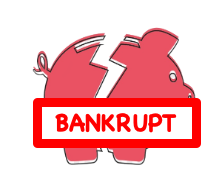 D
$
$
-$
-$
0
1
2
3
4
5
6
7
8
9
0
1
2
3
4
5
6
7
8
9
0
1
2
3
4
5
6
7
8
9
0
1
2
3
4
5
6
7
8
9
0
1
2
3
4
5
6
7
8
9
0
1
2
3
4
5
6
7
8
9
0
1
2
3
4
5
6
7
8
9
0
1
2
3
4
5
6
7
8
9
$300
$50
$100
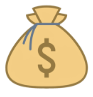 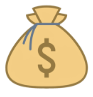